Η Ιστορία του 9ου Δημοτικού Σχολείου Λάρισας
Από τον τέως Δ/ντή του 9ου Δημοτικού Σχολείου 
κο Ζησόπουλο Κων/νο
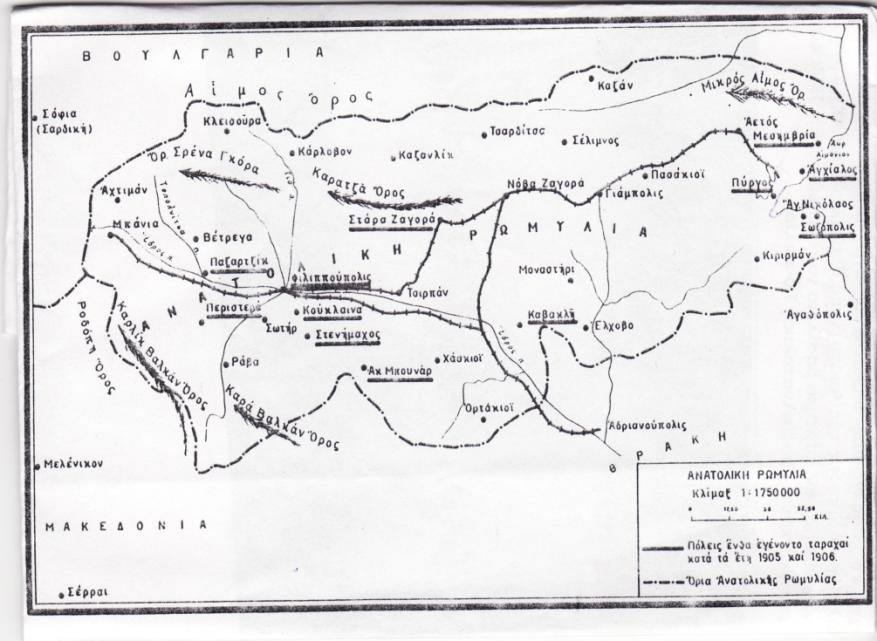 Χάρτης της Ανατολικής Ρωμυλίας (Βόρειας Θράκης)
ΟΙ ΕΛΛΗΝΕΣ ΕΓΚΑΤΑΛΕΙΠΟΥΝ ΤΗΝ ΑΝΑΤΟΛΙΚΗ ΡΩΜΥΛΙΑ
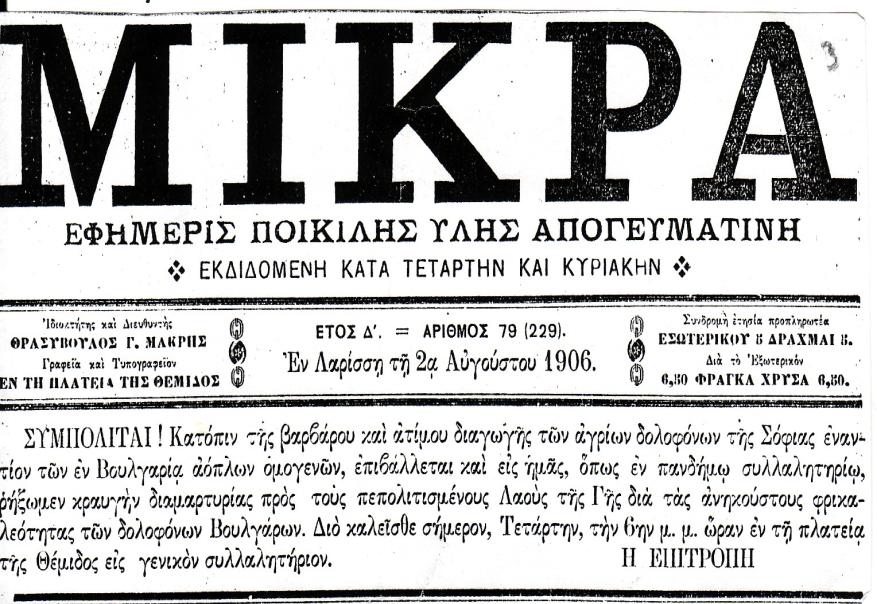 ΣΥΛΛΑΛΗΤΗΡΙΟ ΣΤΗ ΛΑΡΙΣΑ ΓΙΑ ΤΟΥΣ ΔΙΩΓΜΟΥΣ (1906)
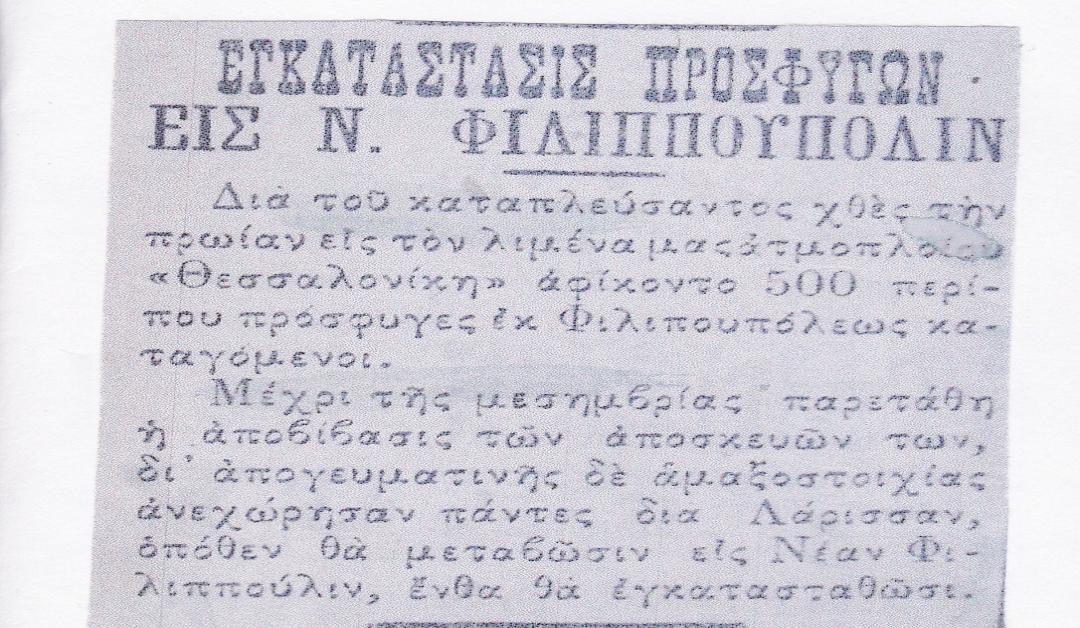 ΕΓΚΑΤΑΣΤΑΣΗ ΠΡΟΣΦΥΓΩΝ ΣΤΗ ΝΕΑ ΦΙΛΙΠΠΟΥΠΟΛΗ
ΘΕΜΕΛΙΩΣΗ ΤΗΣ ΝΕΑΣ ΦΙΛΙΠΠΟΥΠΟΛΗΣ
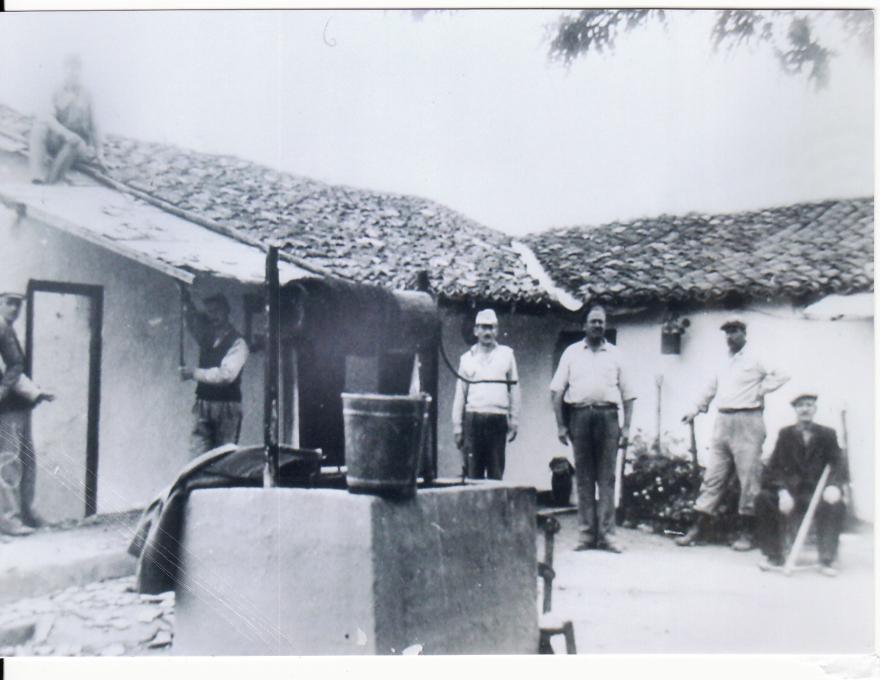 ΠΡΟΣΦΥΓΙΚΑ ΣΠΙΤΙΑ
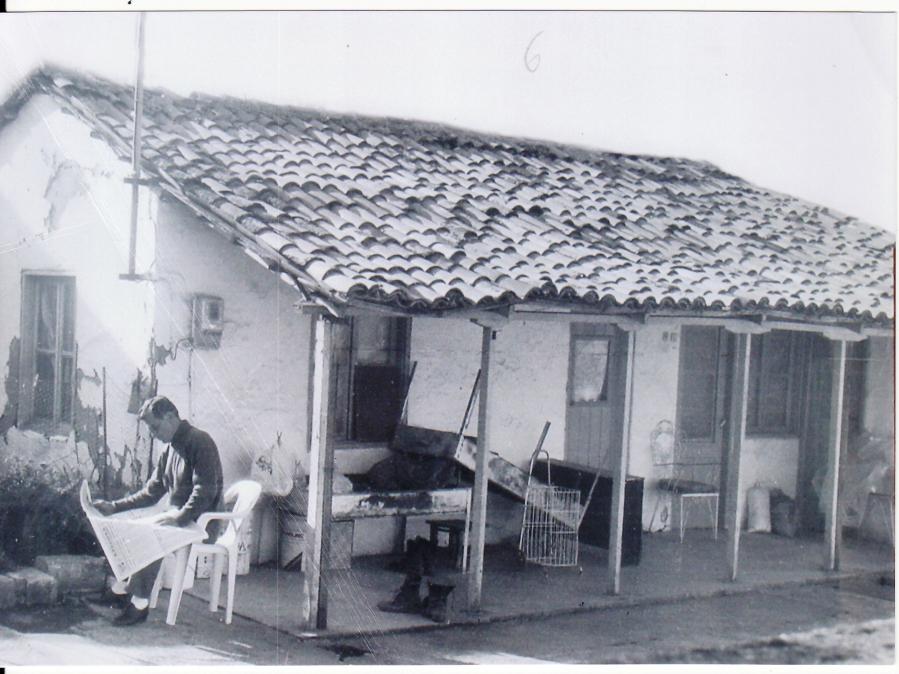 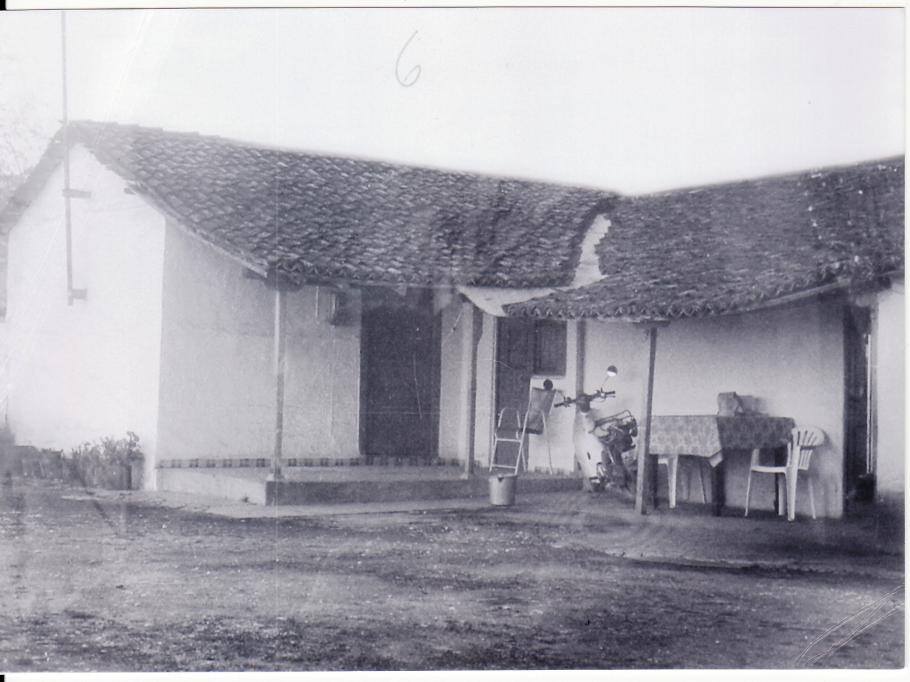 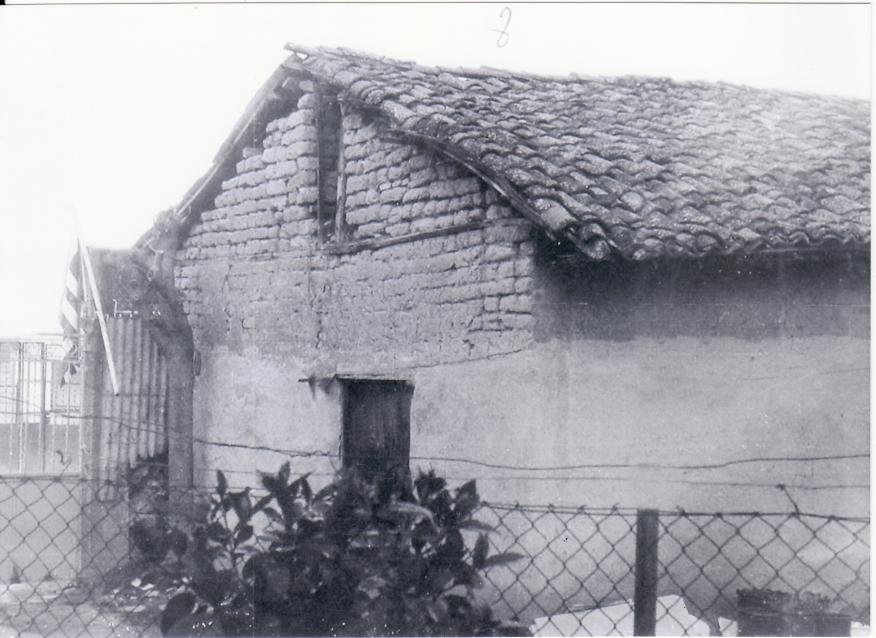 ΠΛΙΘΙΝΑ ΣΠΙΤΙΑ
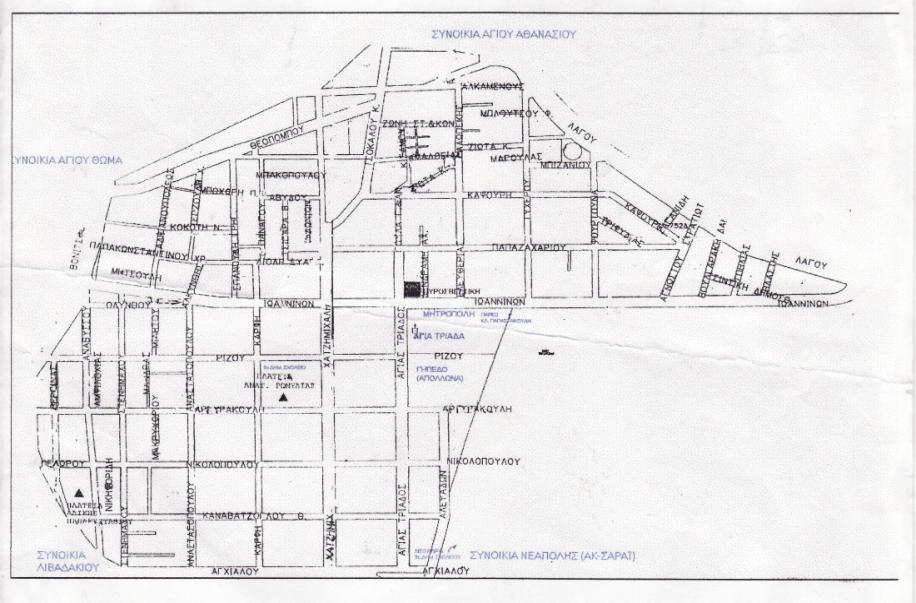 Αρχικό σχέδιο Νέας Φιλιππούπολης
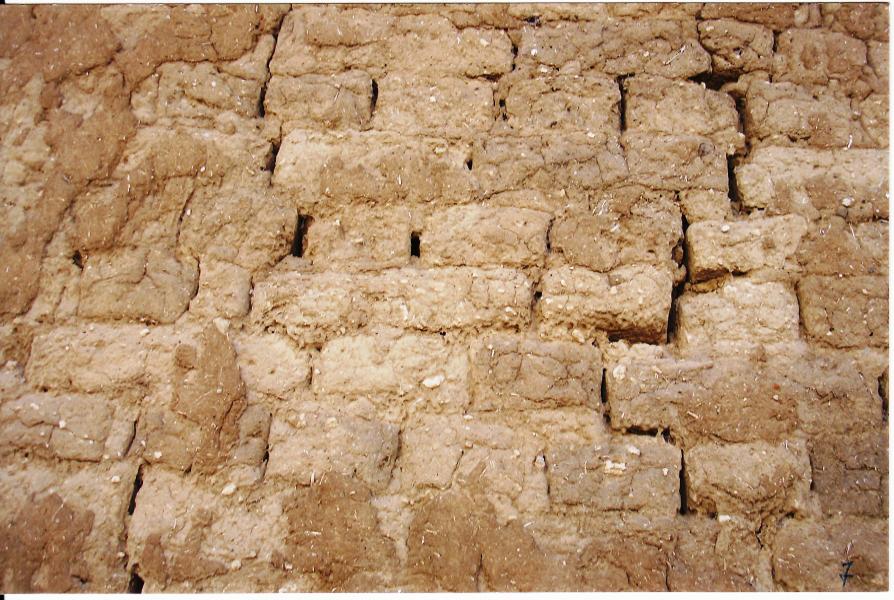 Οικοδομικό Υλικό (Χώμα)
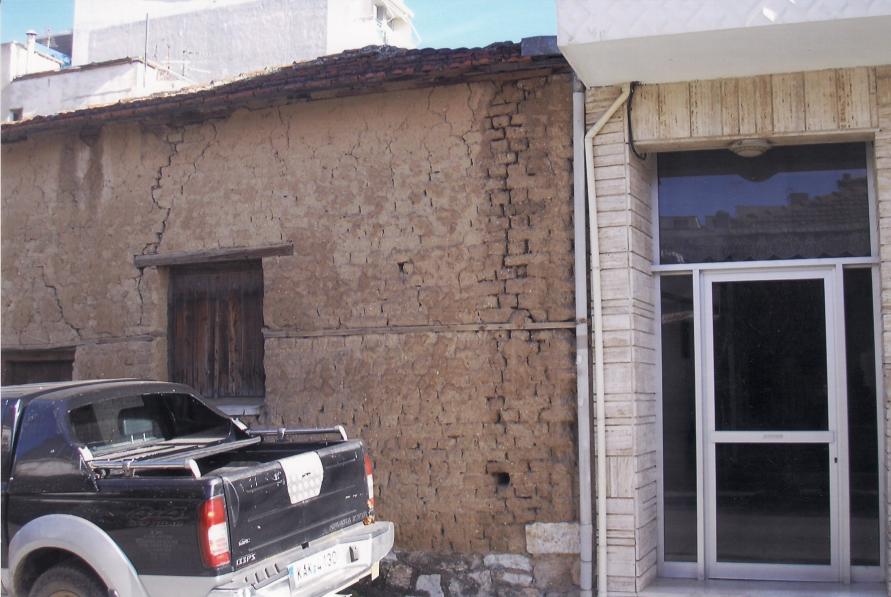 ΠΑΛΙΟ ΚΑΙ ΝΕΟ ΚΤΙΣΜΑ
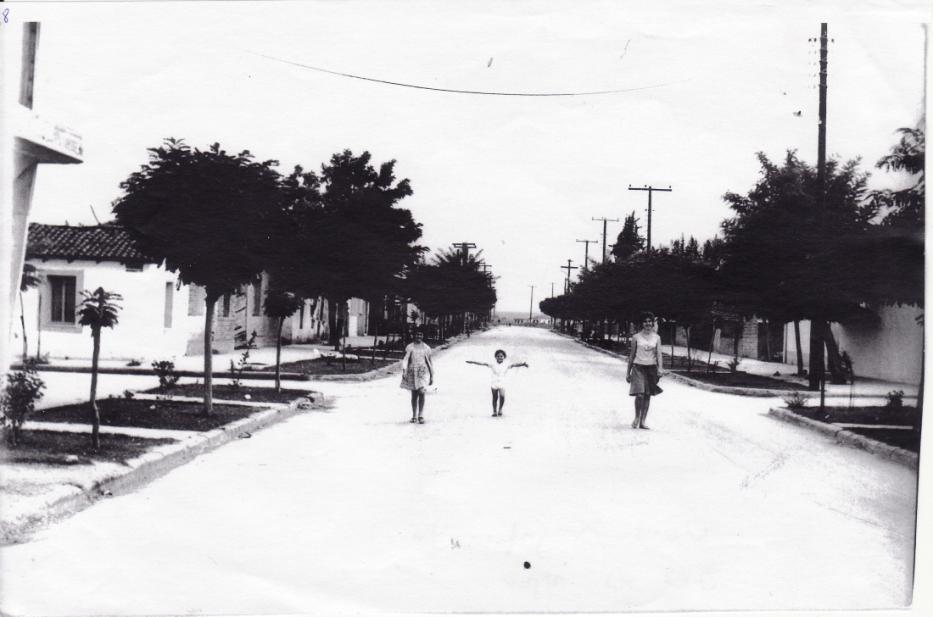 ΤΜΗΜΑ ΤΗΣ ΟΔΟΥ ΧΑΤΖΗΜΙΧΑΛΗ ΤΟ 1964
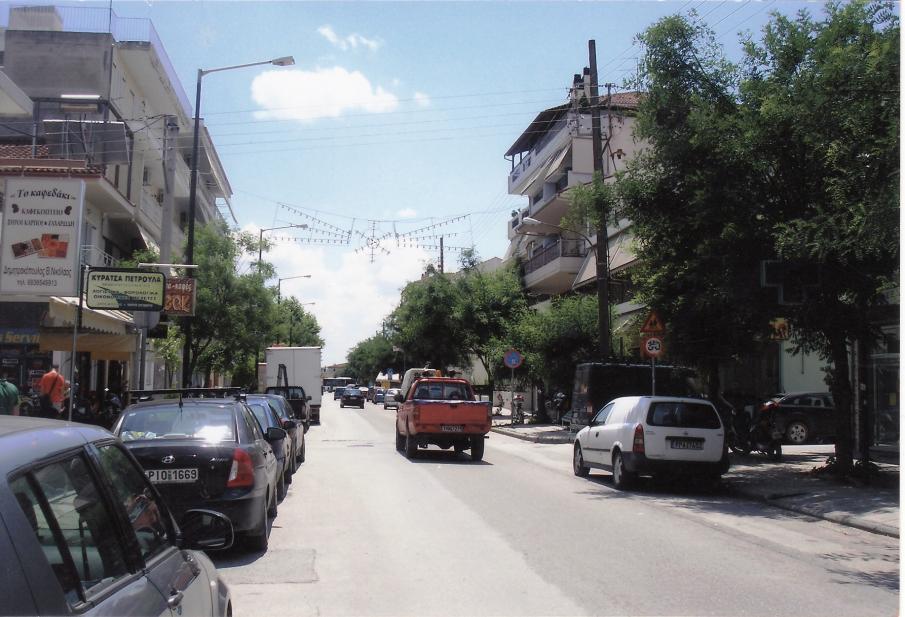 ΤΟ ΙΔΙΟ ΤΜΗΜΑ ΤΗΣ ΟΔΟΥ ΧΑΤΖΗΜΙΧΑΛΗ ΤΟ 2014
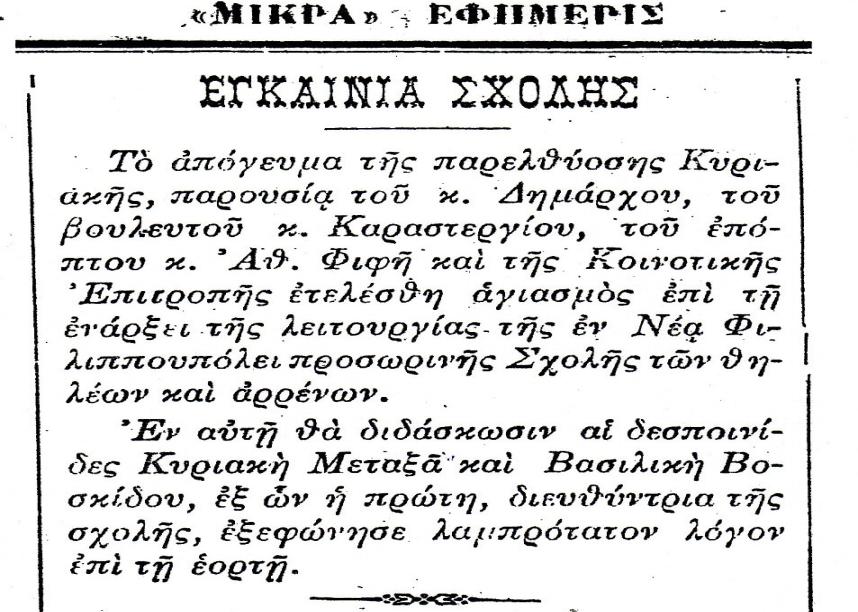 ΤΟ ΠΡΟΣΩΡΙΝΟ ΣΧΟΛΕΙΟ
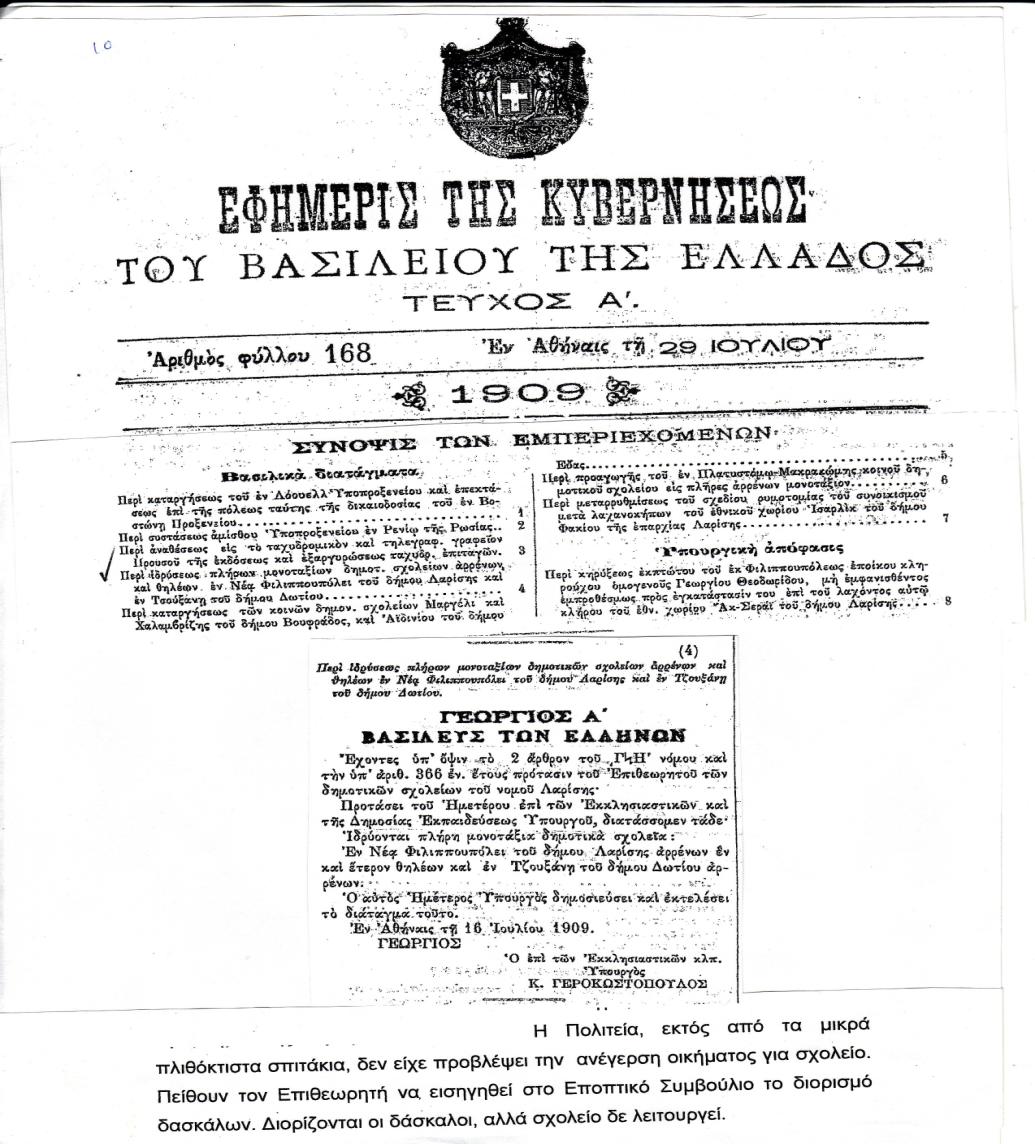 ΤΟ ΥΠ’ ΑΡΙΘΜ. 168 Φ.Ε.Κ ΤΗΣ 29ης ΙΟΥΛΙΟΥ 1909
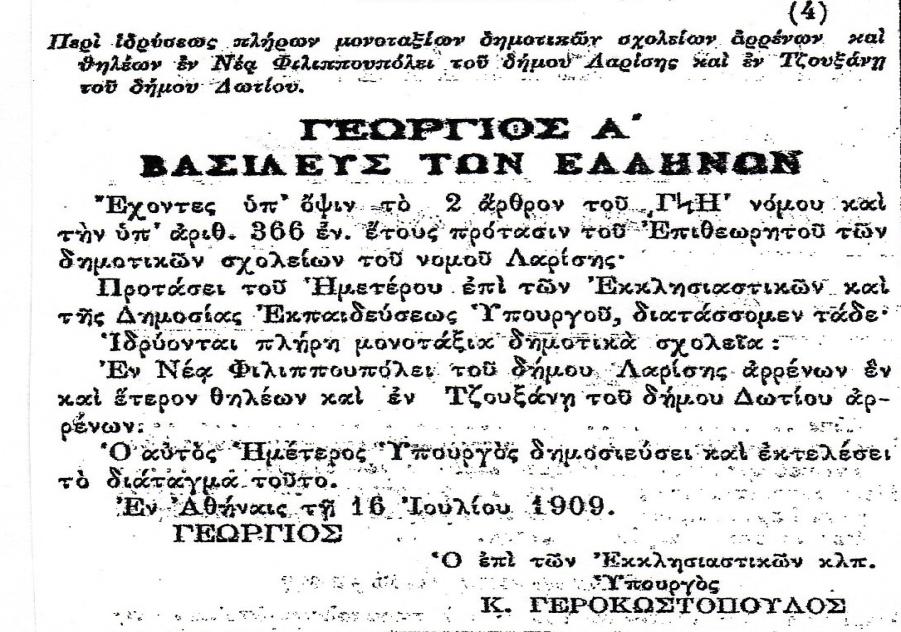 Το Βασιλικό Διάταγμα ίδρυσης του Σχολείου 16-7-1909
ΕΦΗΜ. «ΜΙΚΡΑ»: ΣΧΟΛΕΙΑ Ν. ΦΙΛΙΠΠΟΥΠΟΛΗΣ 1909
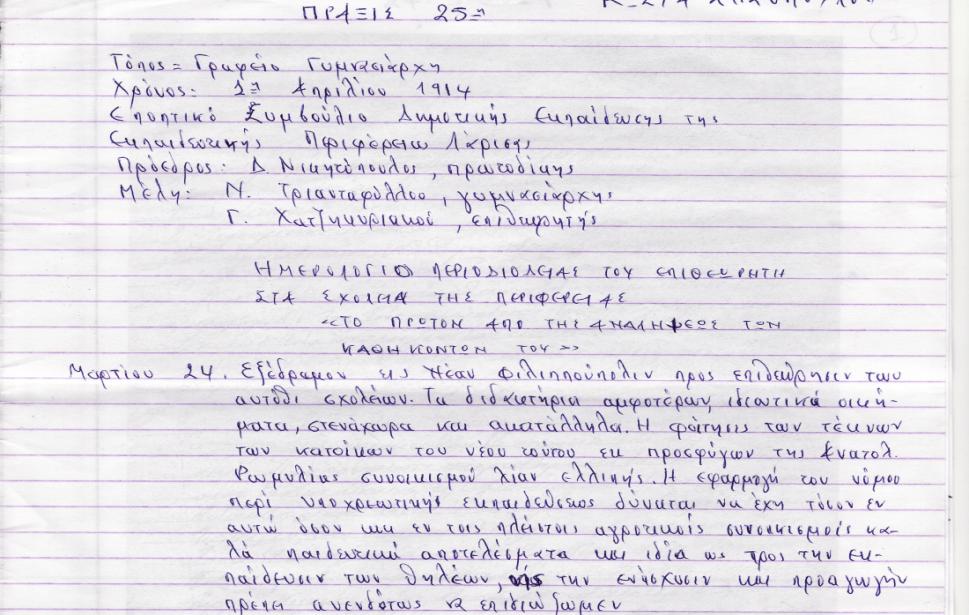 «ΕΞΕΔΡΑΜΟΝ ΕΙΣ ΝΕΑΝ ΦΙΛΙΠΠΟΥΠΟΛΙΝ…»
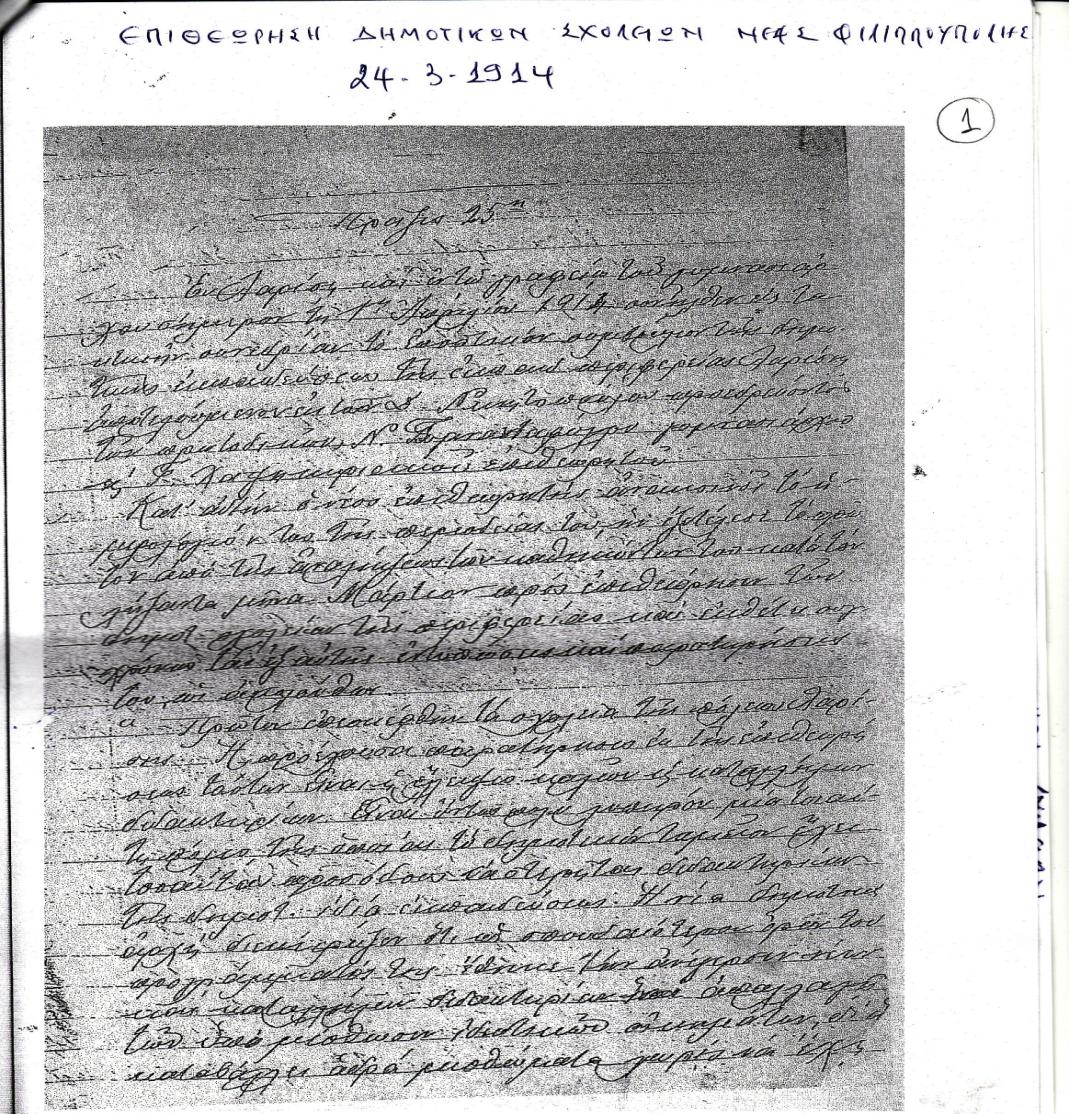 ΠΡΑΞΗ ΕΠΙΘΕΩΡΗΤΗ 25η 24-3-1914
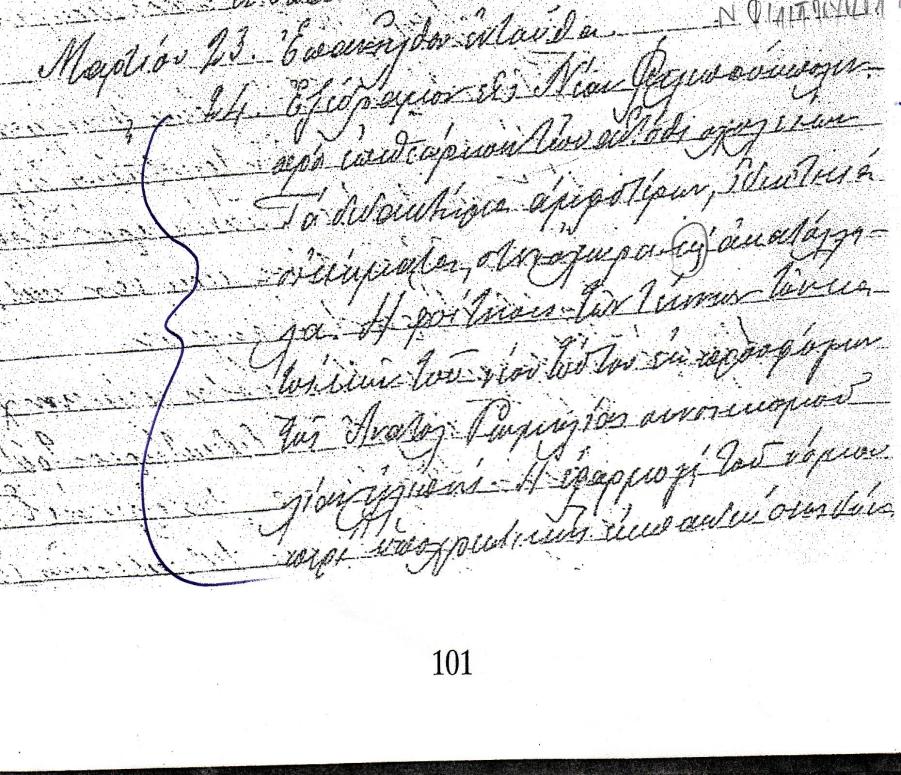 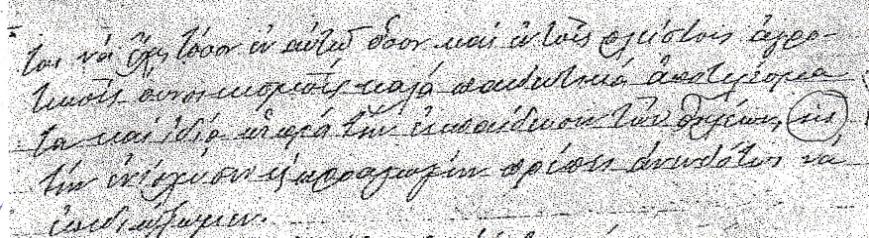 Ο ΕΠΙΘΕΩΡΗΤΗΣ ΓΙΑ ΤΑ ΣΧΟΛΕΙΑ  ΦΙΛΙΠΠΟΥΠΟΛΗΣ
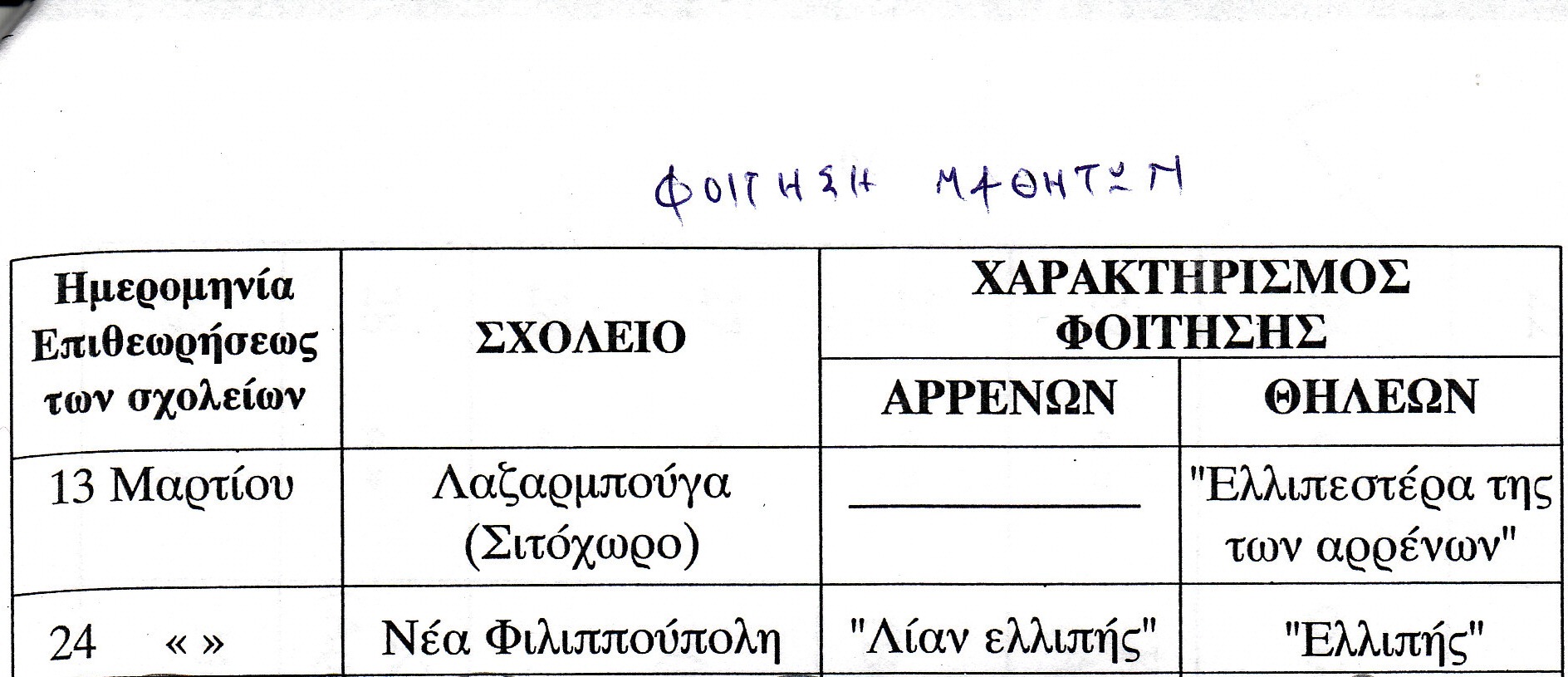 ΦΟΙΤΗΣΙΣ ΑΡΡΕΝΩΝ ΛΙΑΝ ΕΛΛΙΠΗΣ-ΘΗΛΕΩΝ ΕΛΛΙΠΗΣ
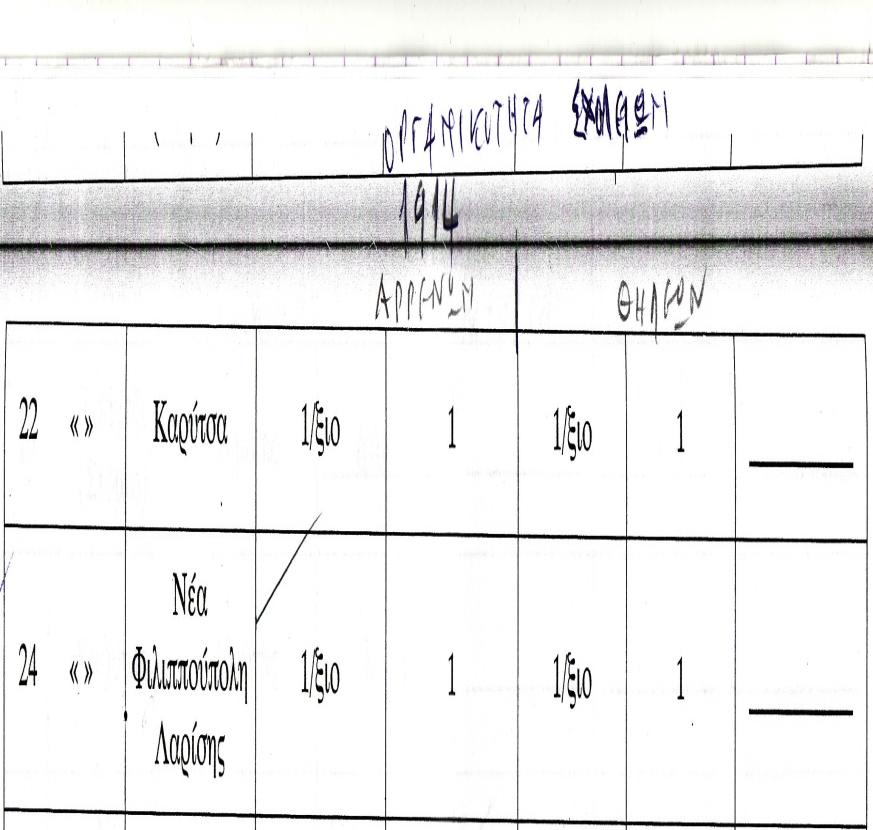 ΜΟΝΟΤΑΞΙΟ ΑΡΡΕΝΩΝ – ΜΟΝΟΤΑΞΙΟ ΘΗΛΕΩΝ
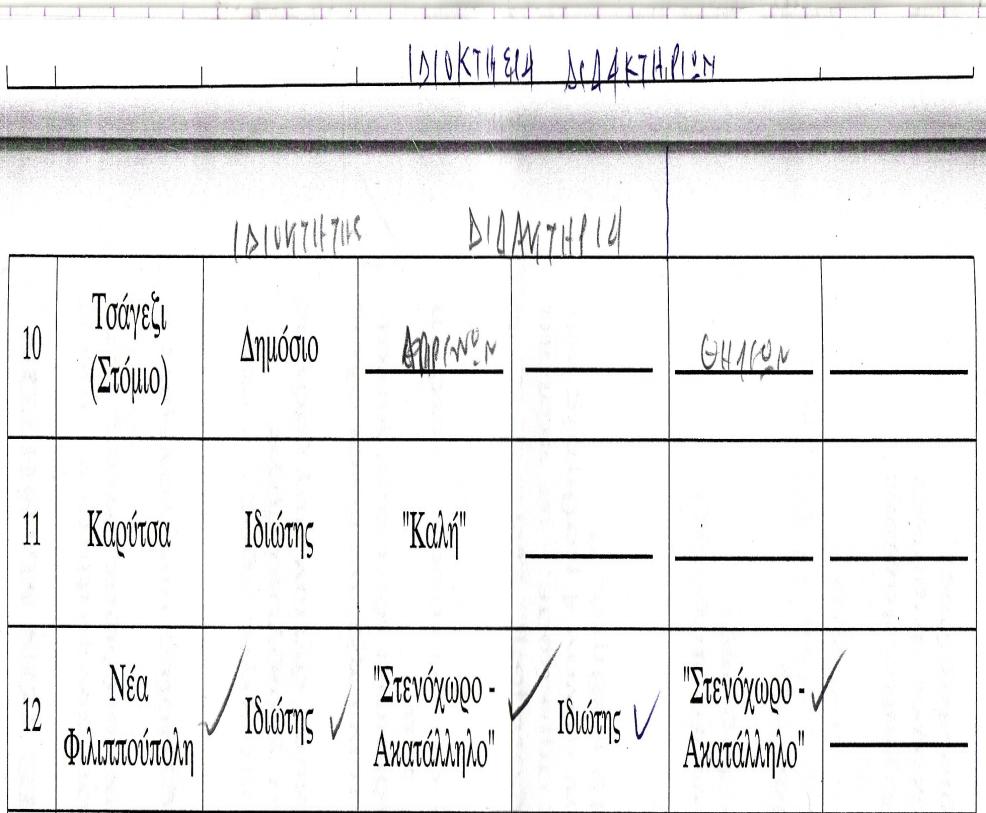 ΙΔΙΟΚΤΗΤΗΣ     ΔΙΔΑΚΤΙΡΙΩΝ    ΙΔΙΩΤΗΣΑΡΡΕΝΩΝ  &  ΘΗΛΕΩΝ:   ΣΤΕΝΟΧΩΡΟ -   ΑΚΑΤΑΛΛΗΛΟ
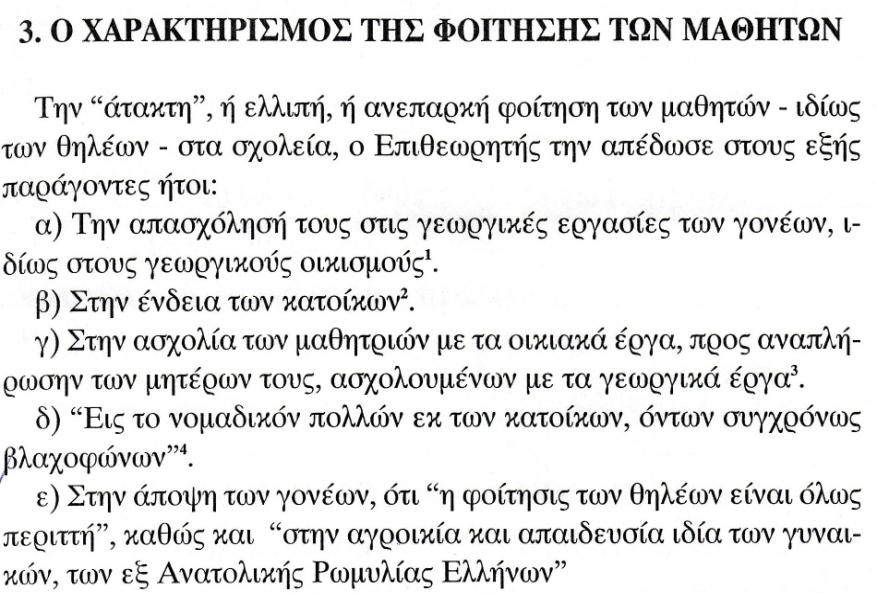 ΦΟΙΤΗΣΗ ΑΤΑΚΤΗ – ΕΛΛΙΠΗΣ – ΑΝΕΠΑΡΚΗΣ
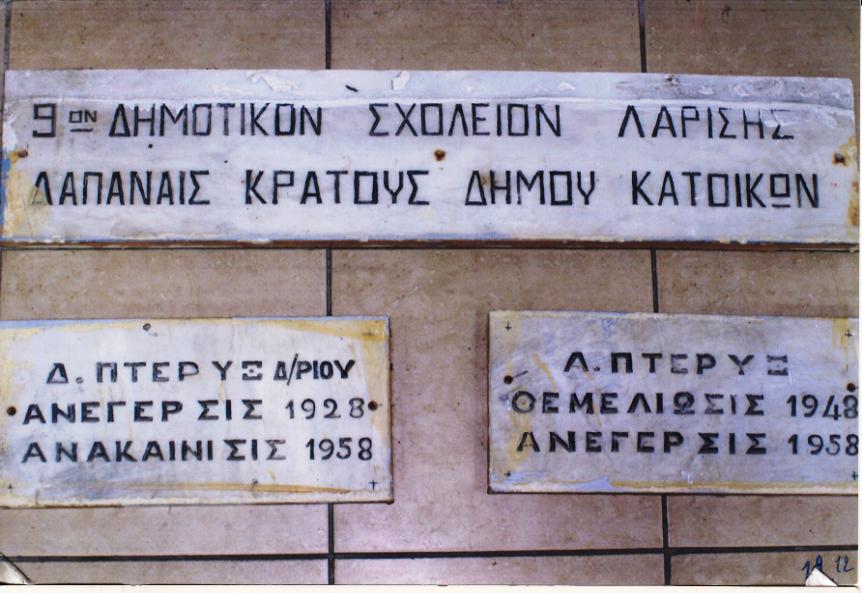 ΕΝΤΟΙΧΙΣΜΕΝΕΣ   ΠΙΝΑΚΙΔΕΣ ΣΤΗΝ  ΠΡΟΣΟΨΗ  ΤΟΥ  ΠΑΛΑΙΟΥ  ΔΙΔΑΚΤΗΡΙΟΥ
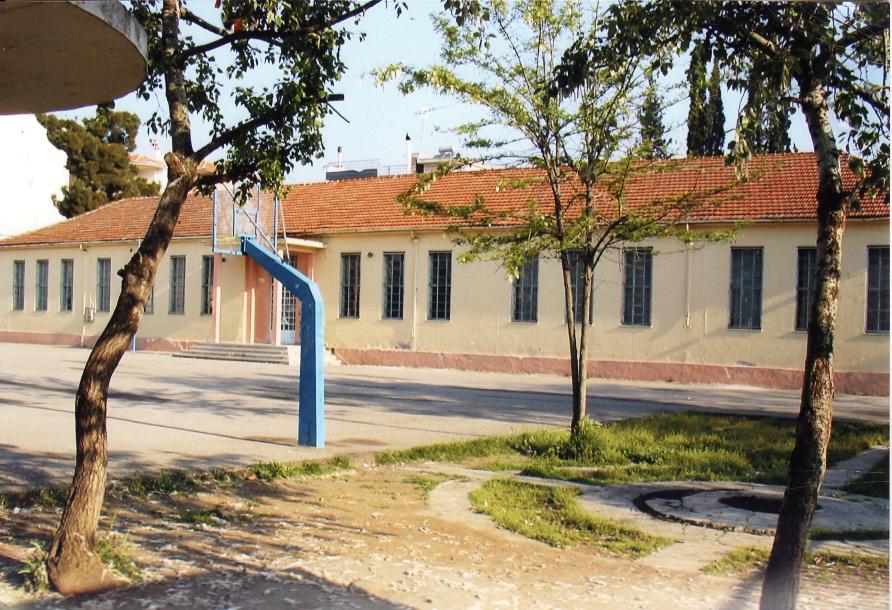 Το παλιό διδακτήριο
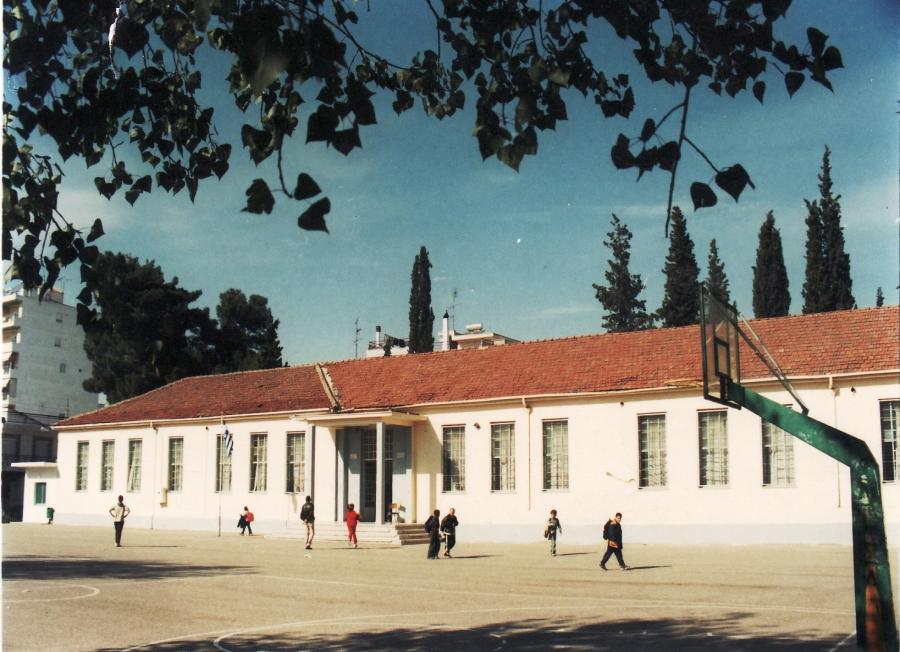 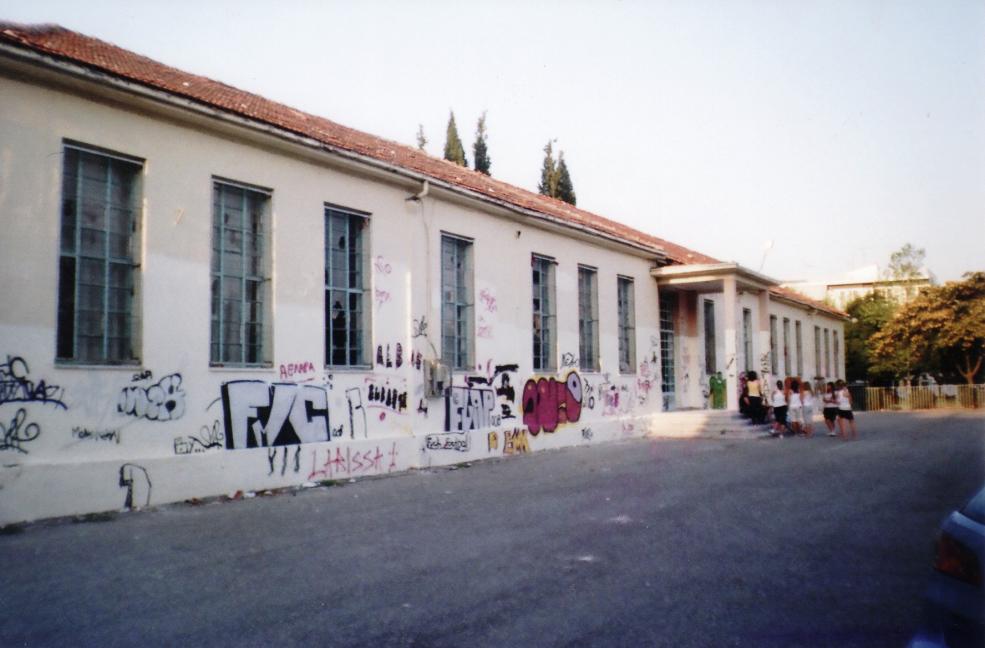 Μετά την εγκατάλειψη 2006-2009
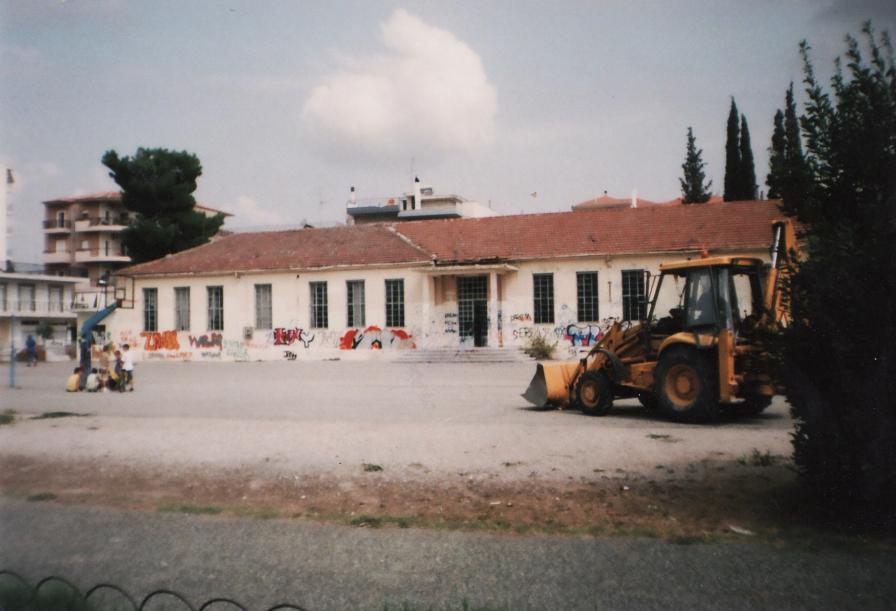 ΑΡΧΙΖΕΙ Η ΚΑΤΕΔΑΦΙΣΗ 21-8-2009
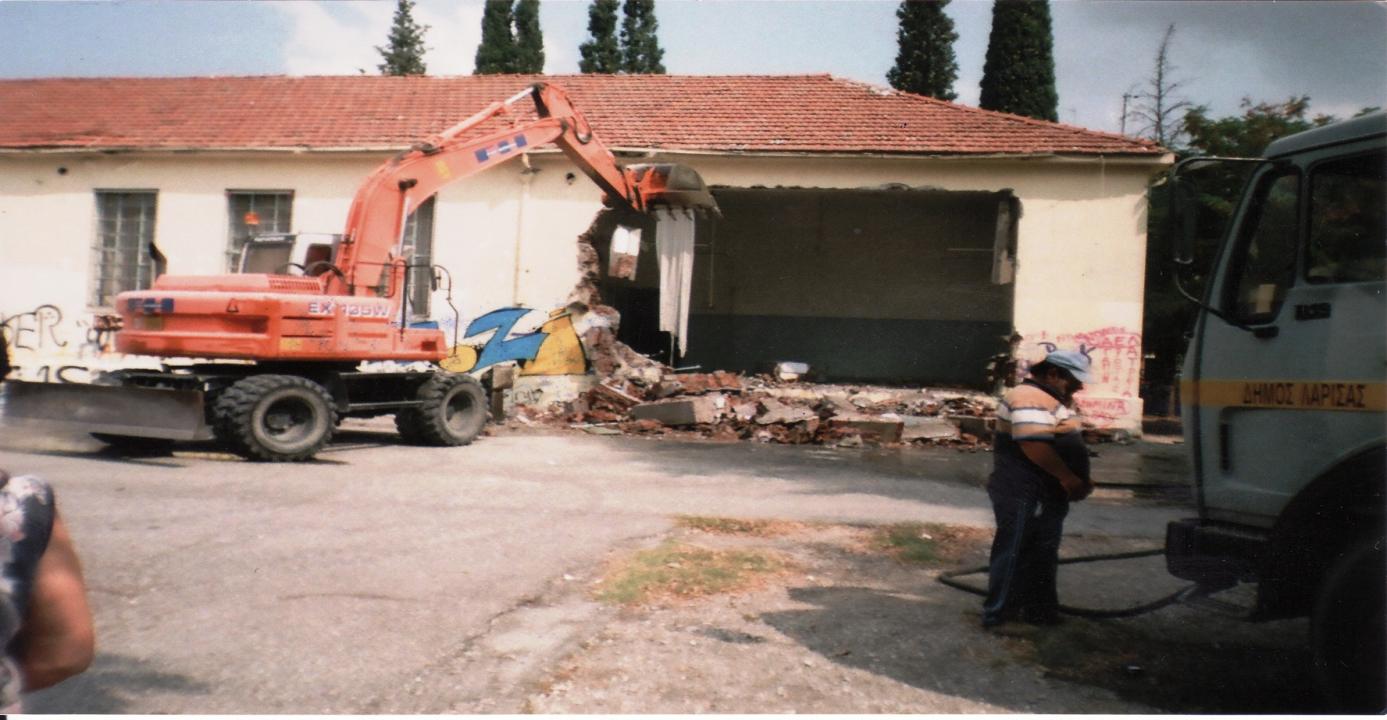 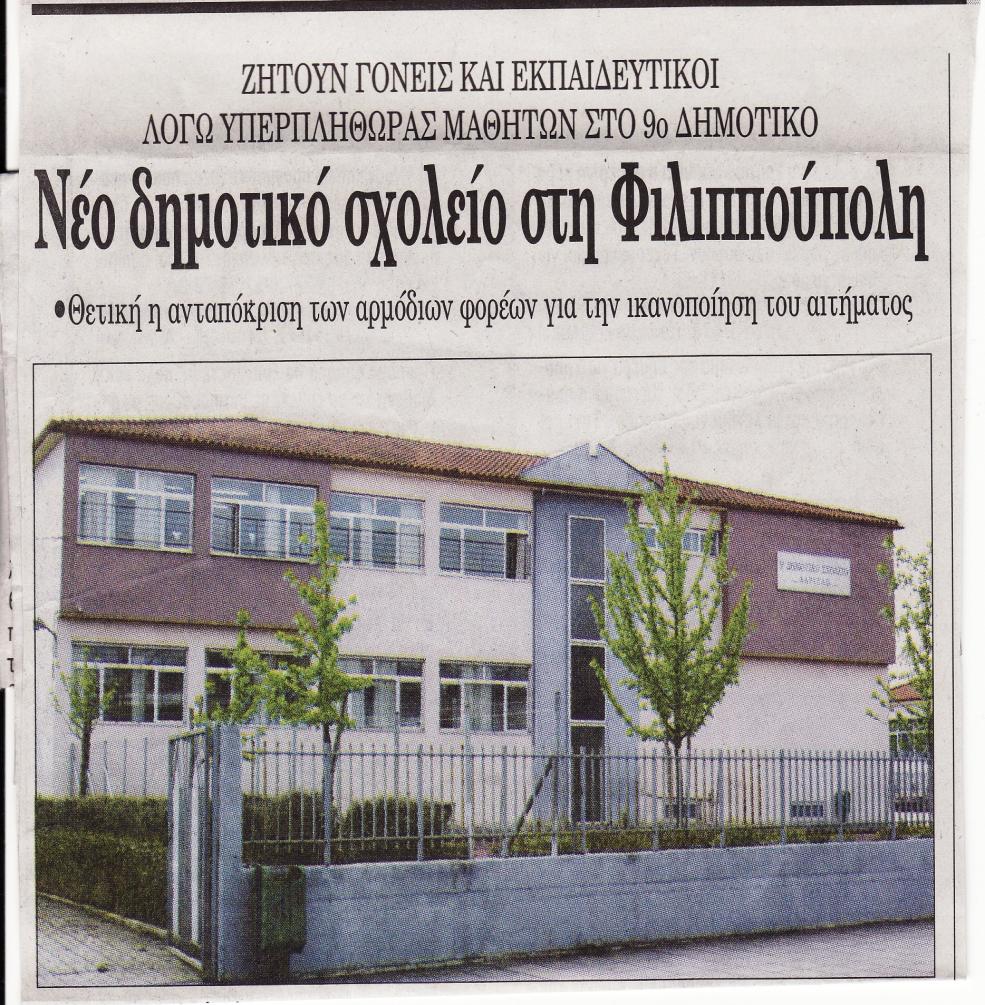 Το νέο διδακτήριο
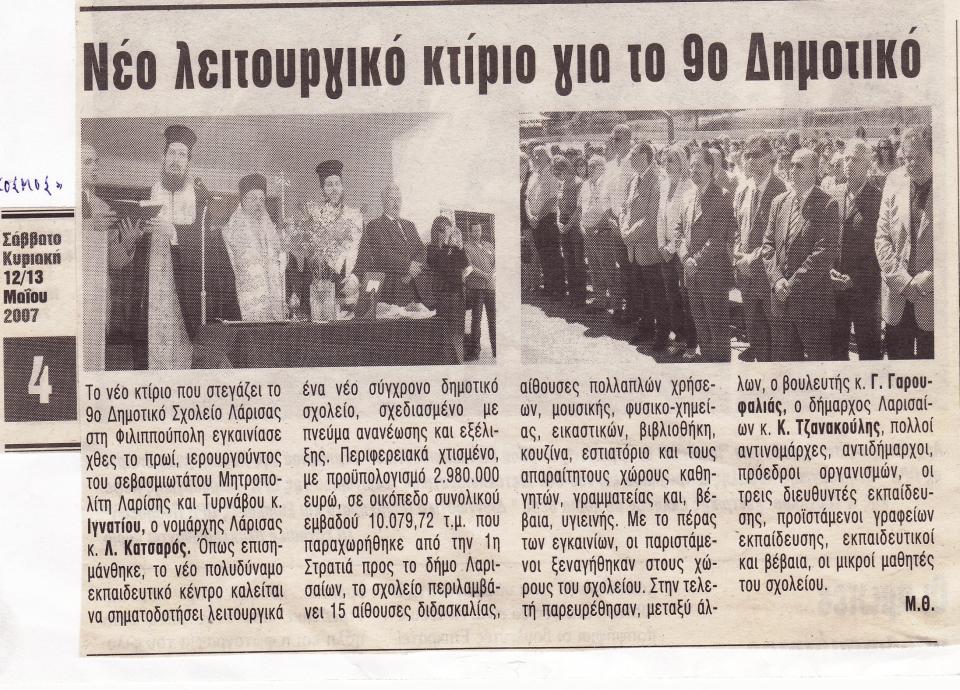 Από τα εγκαίνια νέου Διδακτηρίου (11-5-2007)
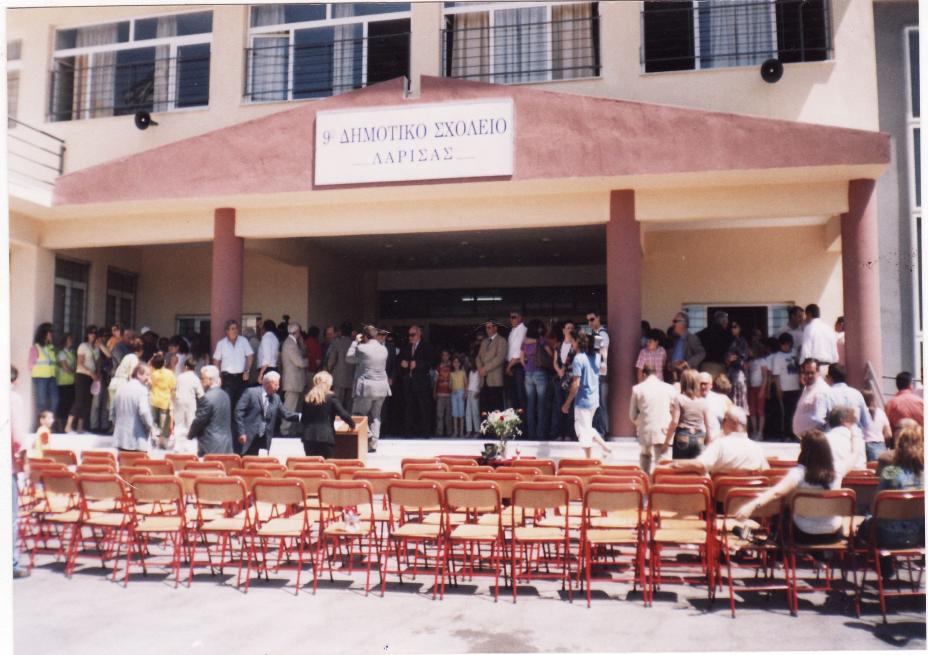 11-5-2007
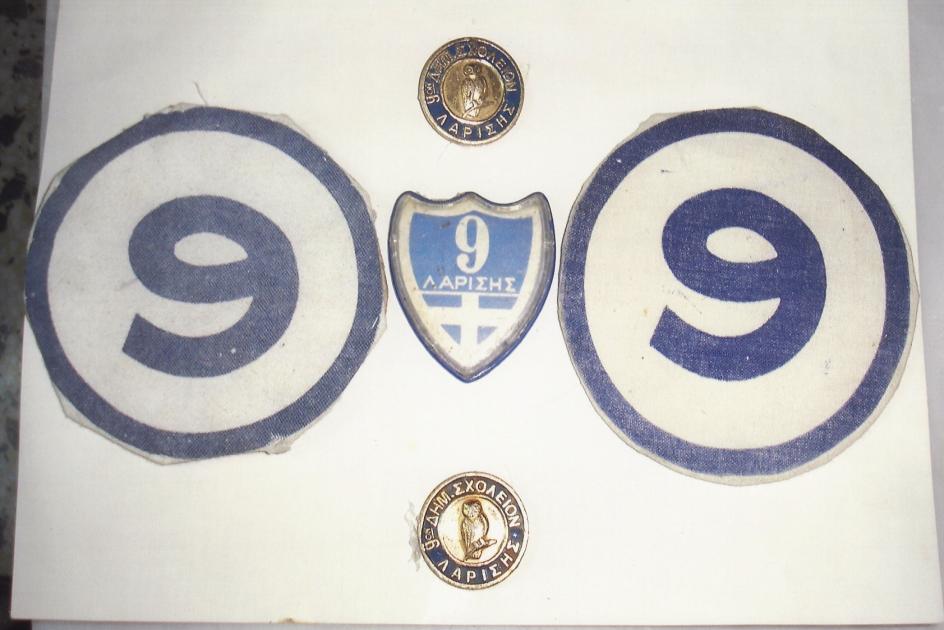 Σήματα παρελάσεων του Σχολείου
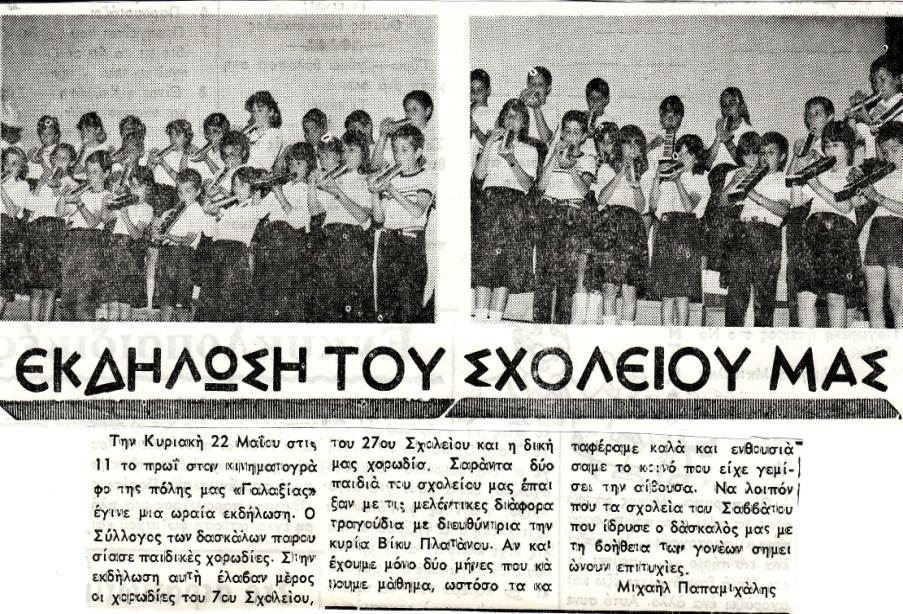 ΜΑΘΗΜΑΤΑ ΜΕΛΟΝΤΙΚΑΣ 
ΑΠΟ ΤΗ ΒΙΚΗ ΠΛΑΤΑΝΟΥ – ΑΜΕΙΒΕΤΑΙ ΑΠΟ ΤΟΥΣ ΓΟΝΕΙΣ
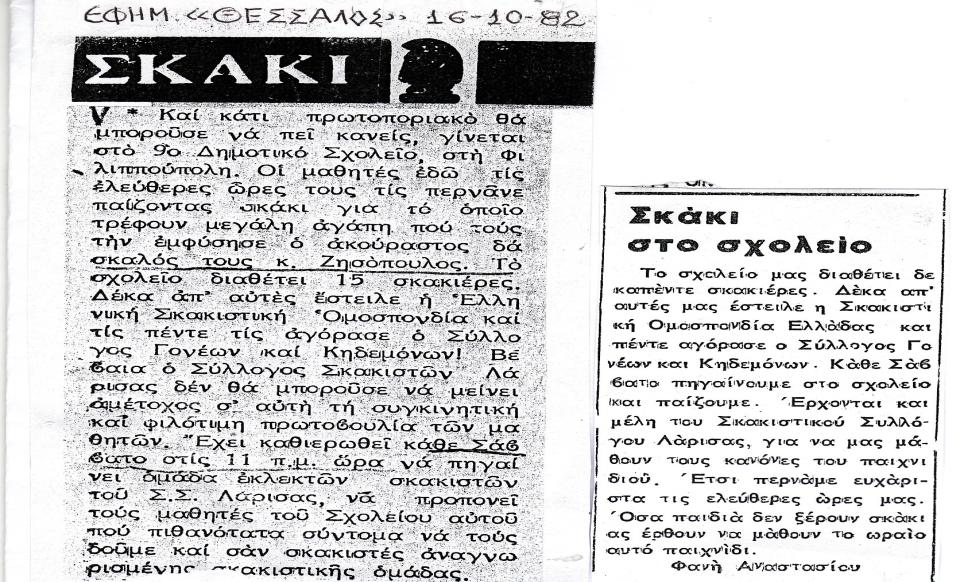 ΜΑΘΗΜΑΤΑ ΣΚΑΚΙ ΑΠΟ ΜΕΛΗ ΤΟΥ ΣΚΑΚΙΣΤΙΚΟΥ ΣΥΛΛΟΓΟΥ ΛΑΡΙΣΑΣ
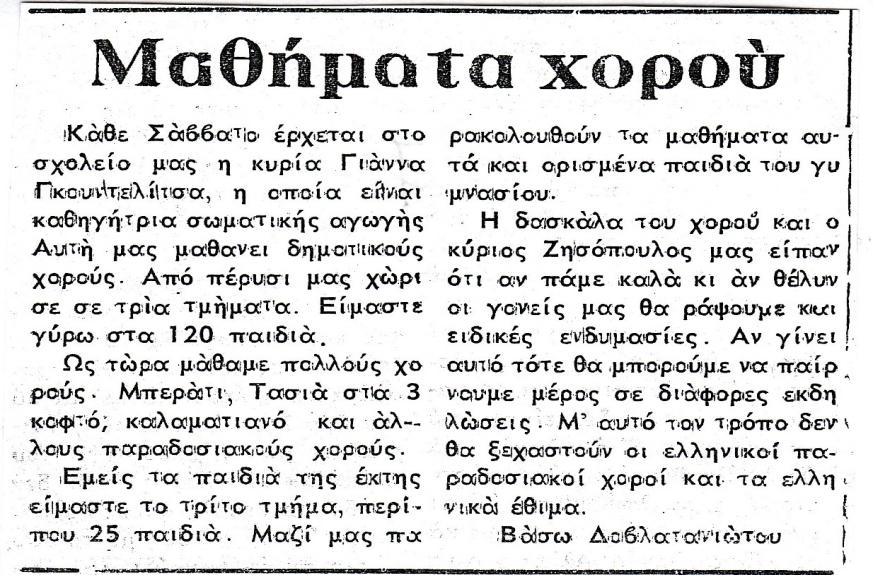 ΜΑΘΗΜΑΤΑ ΕΛΛΗΝΙΚΩΝ ΧΟΡΩΝΑΠΟ κα. ΓΙΑΝΝΑ ΓΚΟΥΝΤΕΛΙΤΣΑ – ΑΜΕΙΒΕΤΑΙ ΑΠΟ ΓΟΝΕΙΣ
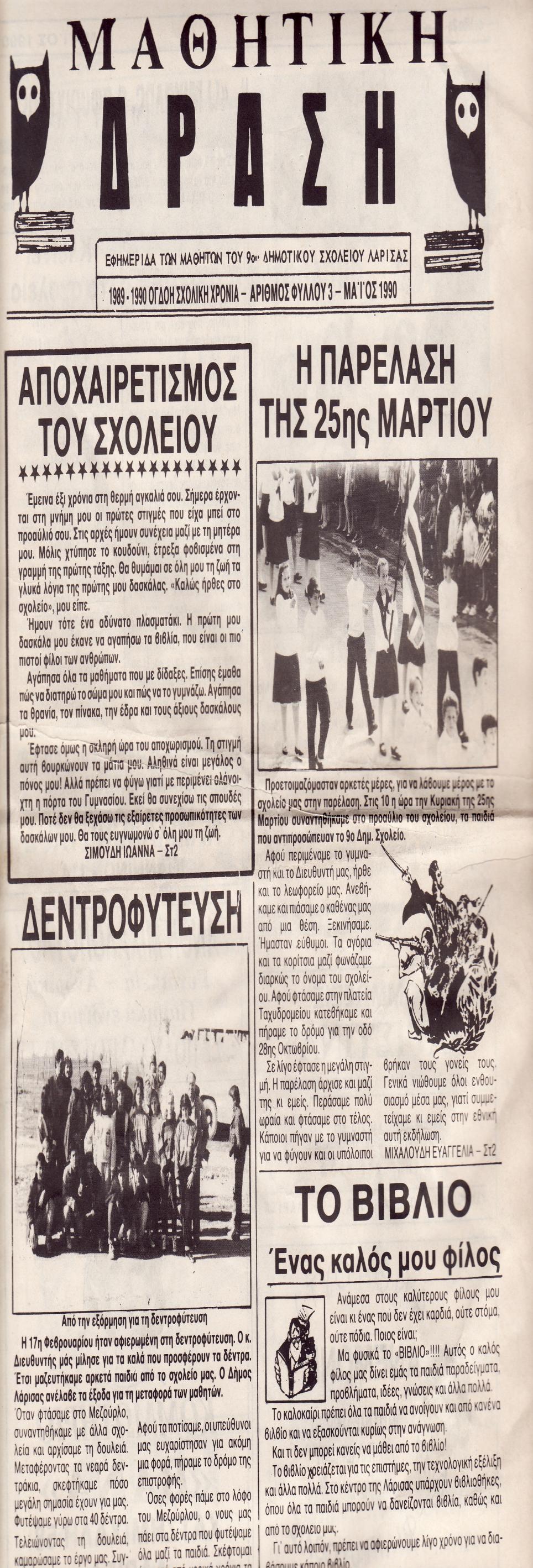 ΕΚΔΟΣΗ ΣΧΟΛ. ΕΦΗΜΕΡΙΔΩΝ – ΜΑΘΗΤΙΚΗ ΦΩΝΗ – ΠΑΙΔΙΚΗ ΦΩΝΗ – ΜΑΘΗΤΙΚΗ ΔΡΑΣΗ ΓΙΑ 15 ΕΤΗ
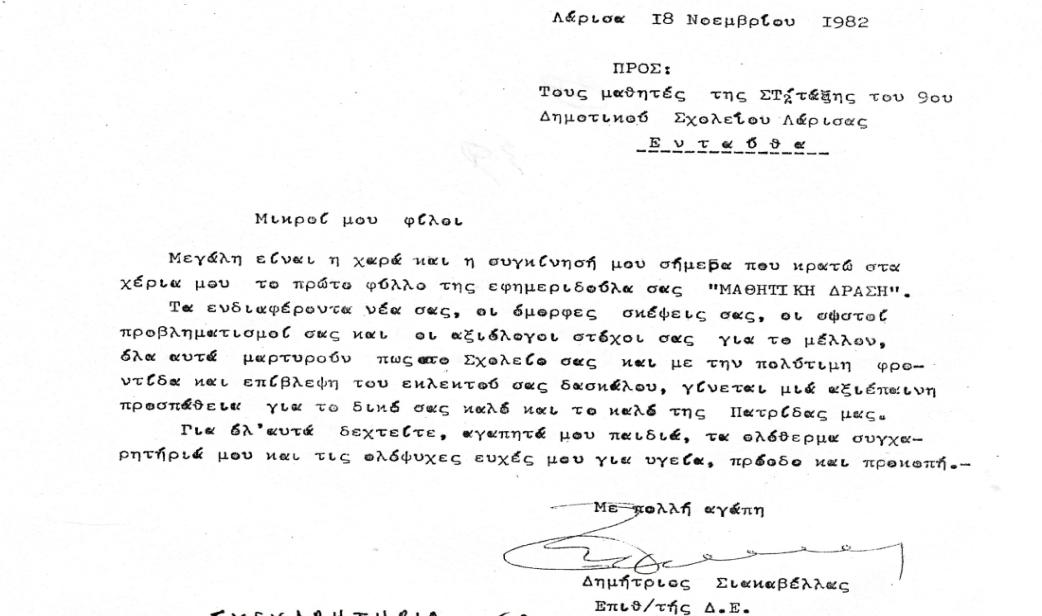 ΣΥΓΧΑΡΗΤΗΡΙΑ ΕΠΙΘΕΩΡΗΤΗ
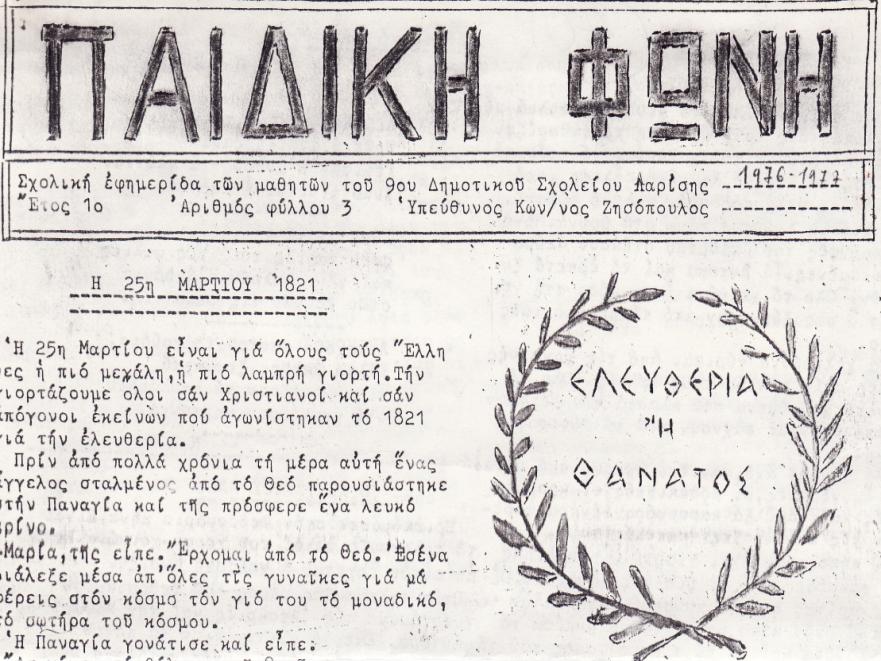 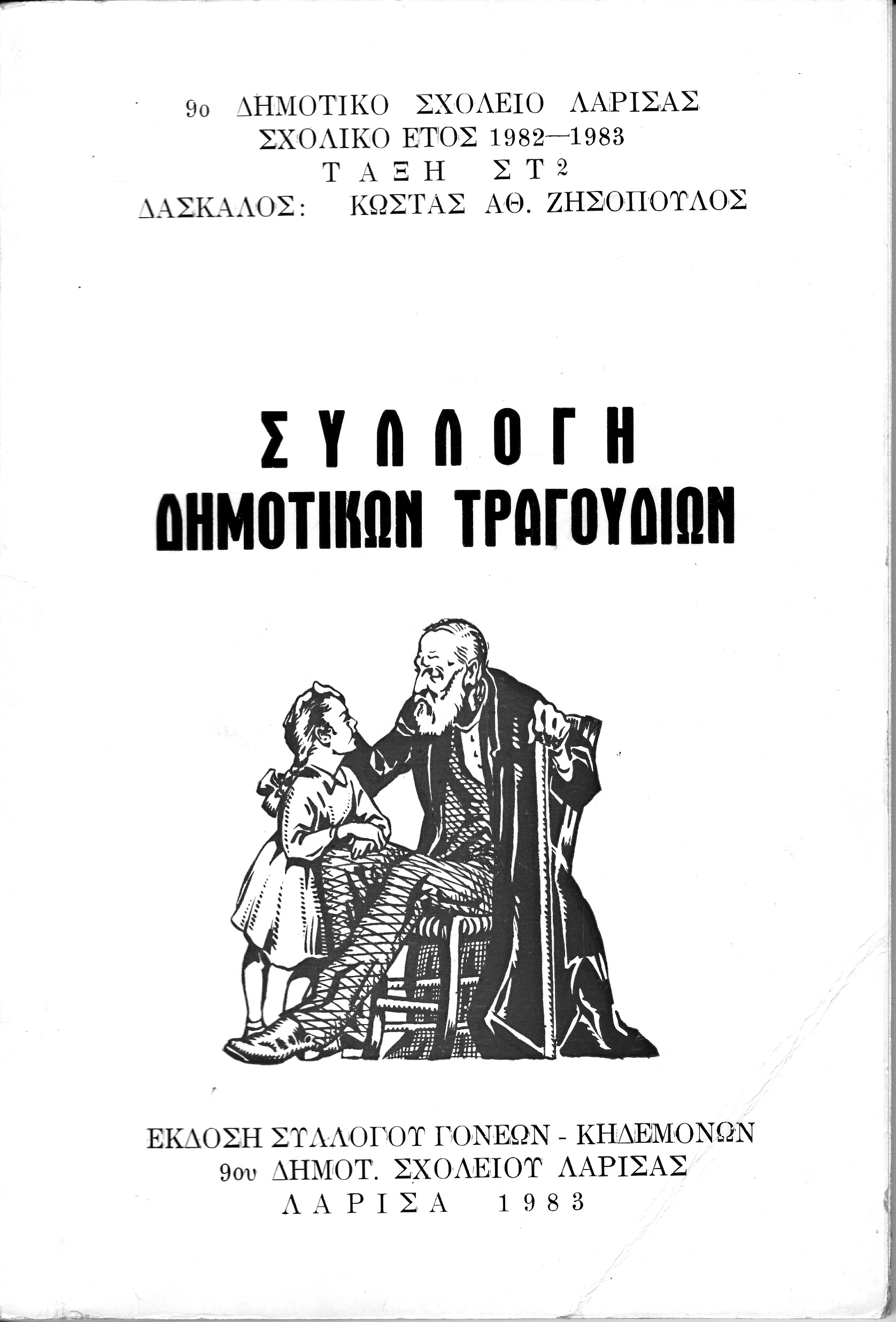 ΕΚΔΟΣΗ ΣΥΛΛΟΓΗΣ ΜΕ ΔΗΜΟΤΙΚΑ ΤΡΑΓΟΥΔΙΑ (1983)
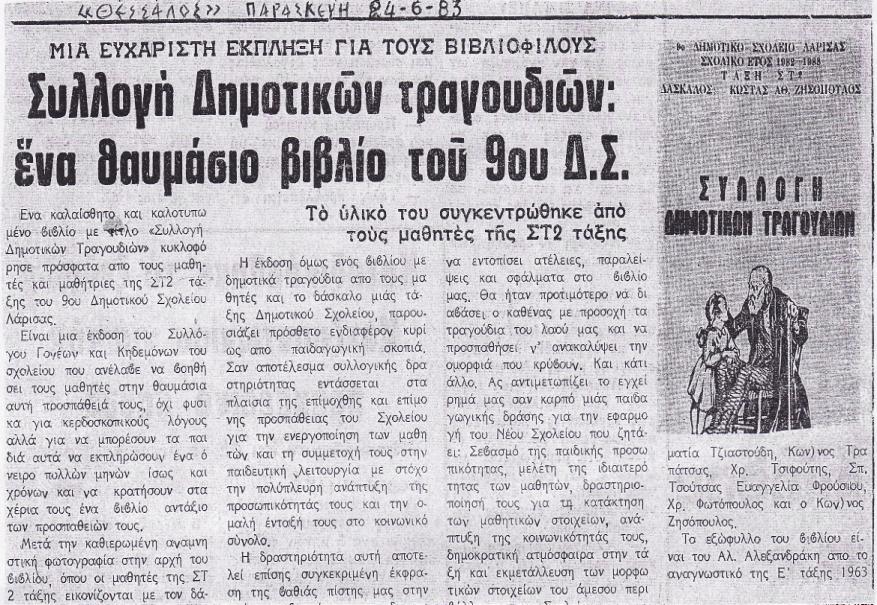 Ο ΤΥΠΟΣ ΓΙΑ ΤΟ ΒΙΒΛΙΟ ΜΑΣ
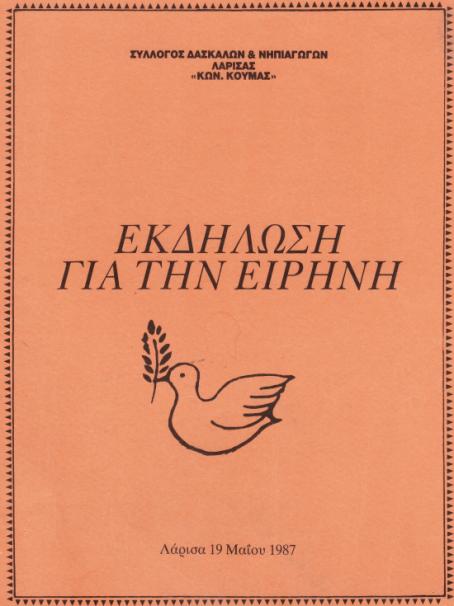 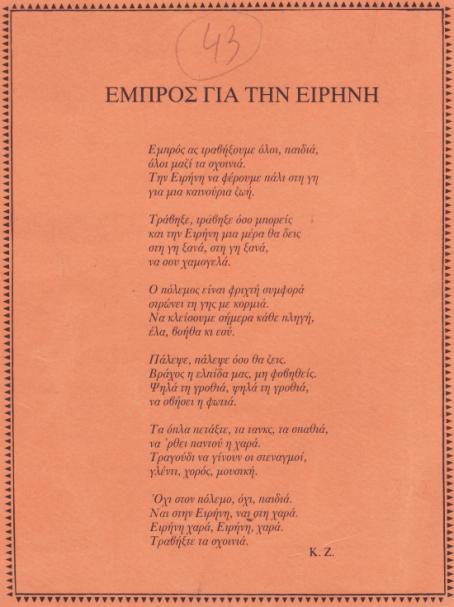 ΠΑΡΑΣΤΑΣΗ ΤΗΣ «ΕΙΡΗΝΗΣ» ΤΟΥ ΑΡΙΣΤΟΦΑΝΗΣΤΟ «ΓΑΛΑΞΙΑ» (1987)
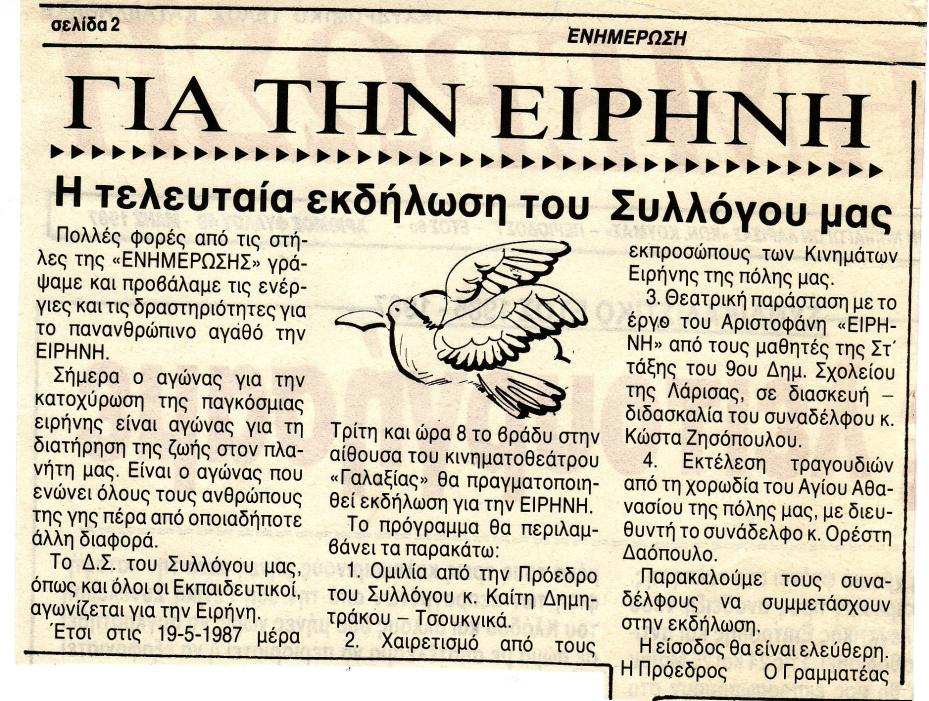 Η ΕΦΗΜΕΡΙΔΑ ΤΟΥ ΣΥΛΛΟΓΟΥ ΔΑΣΚΑΛΩΝΓΙΑ ΤΗΝ ΠΑΡΑΣΤΑΣΗ
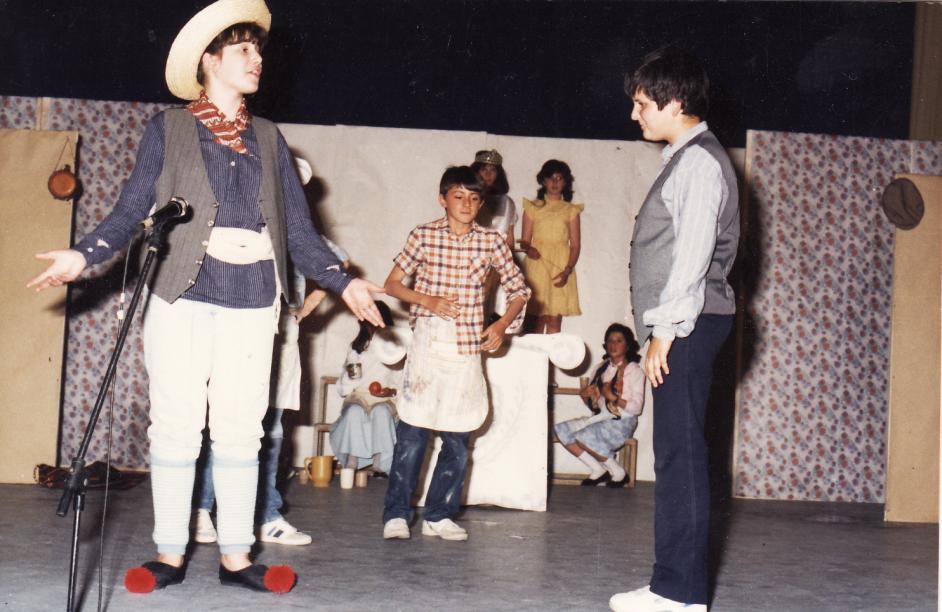 ΑΠΟ ΤΗ ΠΑΡΑΣΤΑΣΗ ΤΗΣ «ΕΙΡΗΝΗΣ» ΤΟΥ ΑΡΙΣΤΟΦΑΝΗ
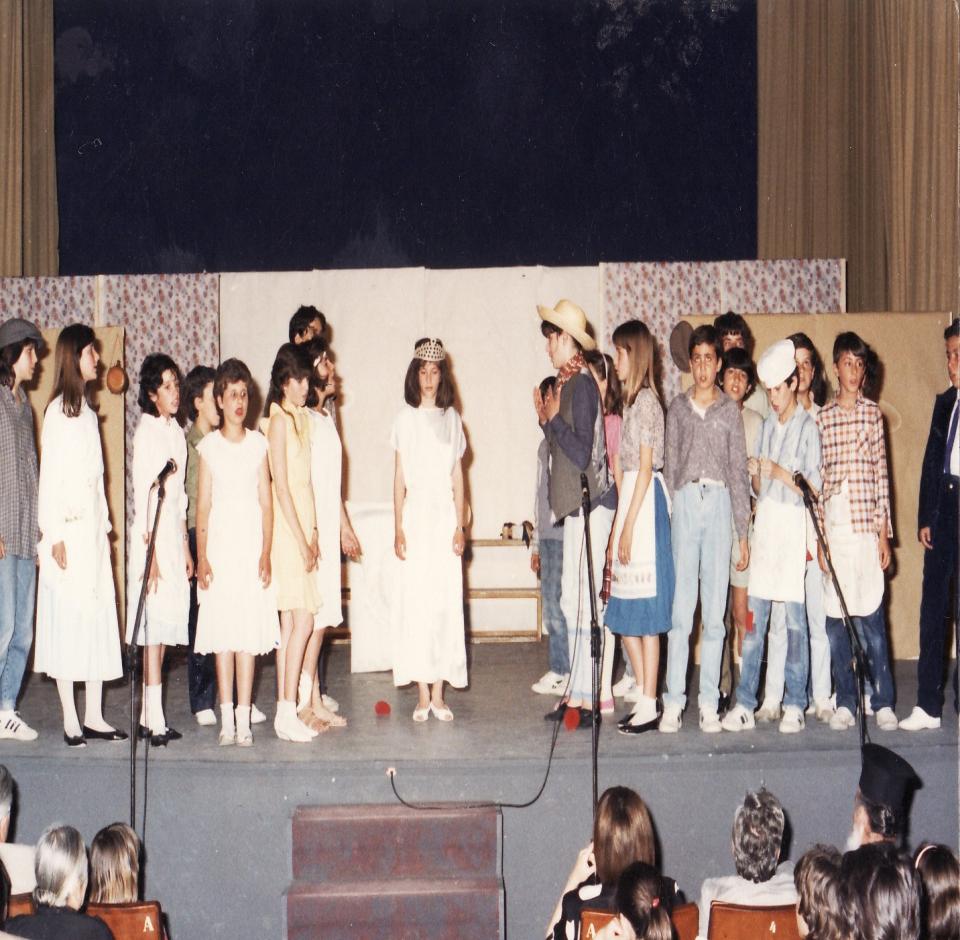 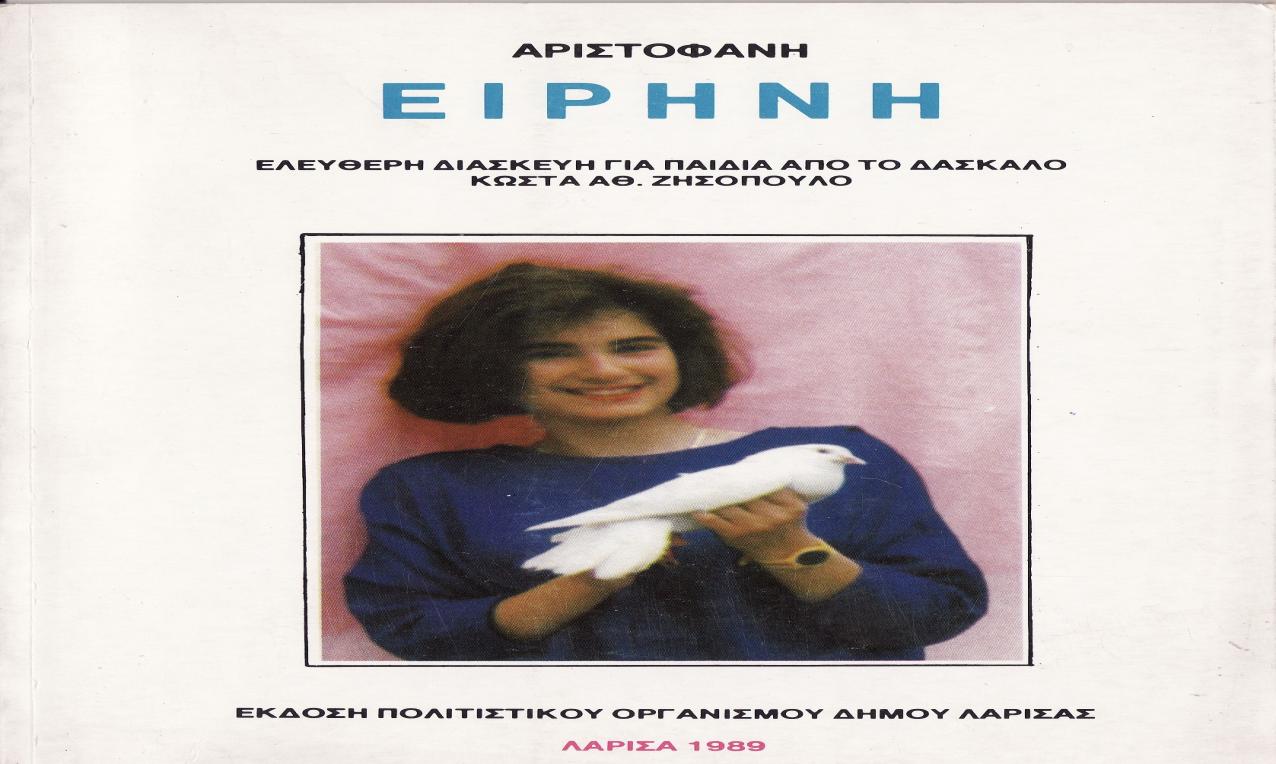 Παραστάσεις της Ειρήνης του Αριστοφάνη
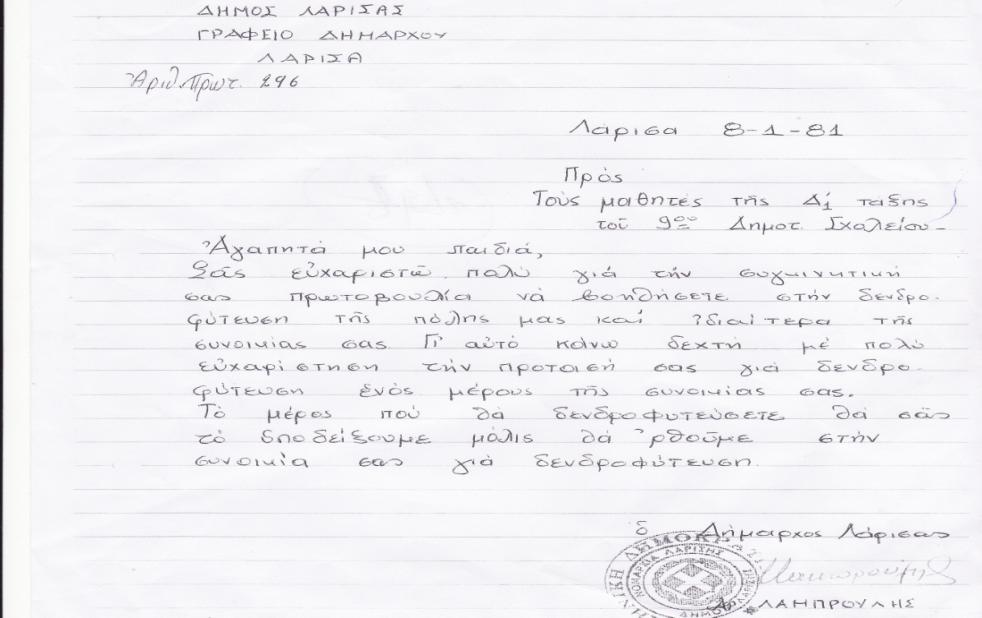 ΕΥΧΑΡΙΣΤΙΕΣ ΔΗΜΑΡΧΟΥ ΛΑΡΙΣΑΣ ΓΙΑ ΔΕΝΤΡΟΦΥΤΕΥΣΗ
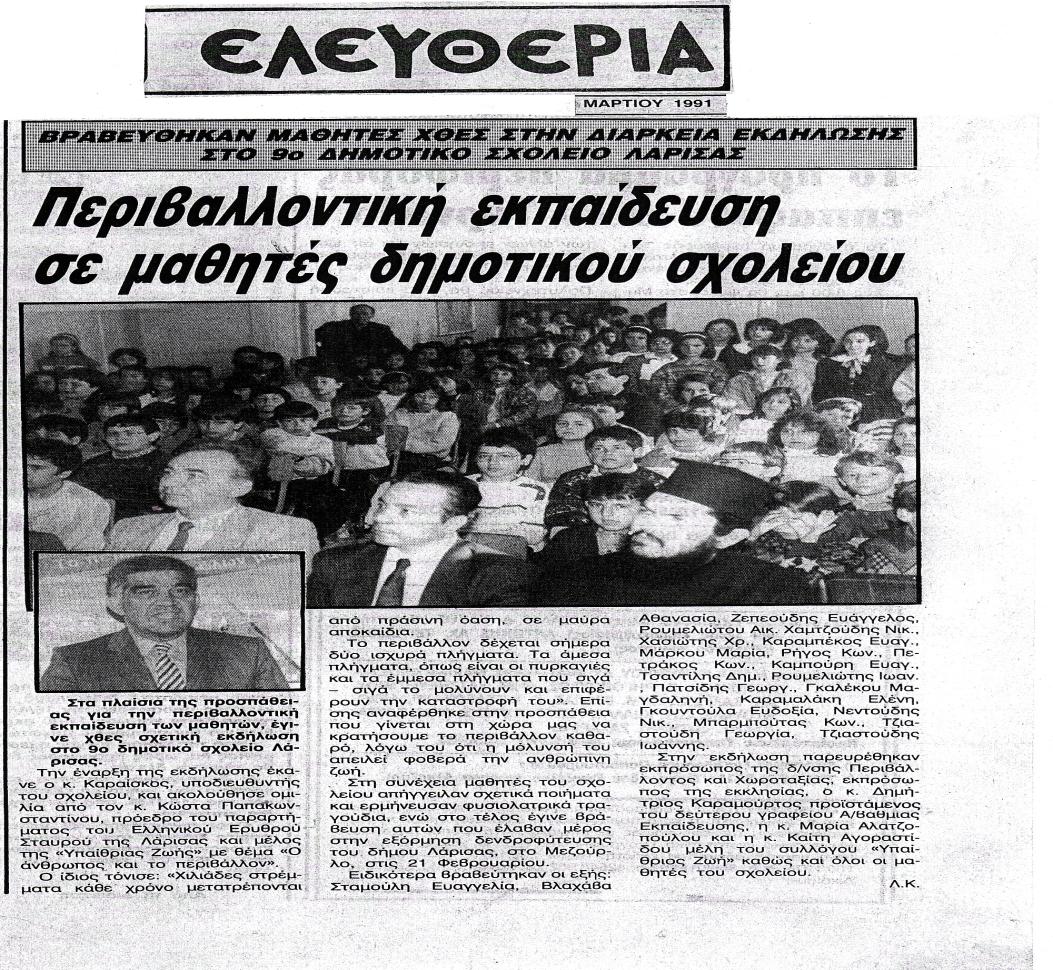 ΒΡΑΒΑΥΣΗ ΜΑΘΗΤΩΝ 
ΓΙΑ ΔΕΝΤΡΟΦΥΤΕΥΣΗ ΣΤΟ «ΜΕΖΟΥΡΛΟ»
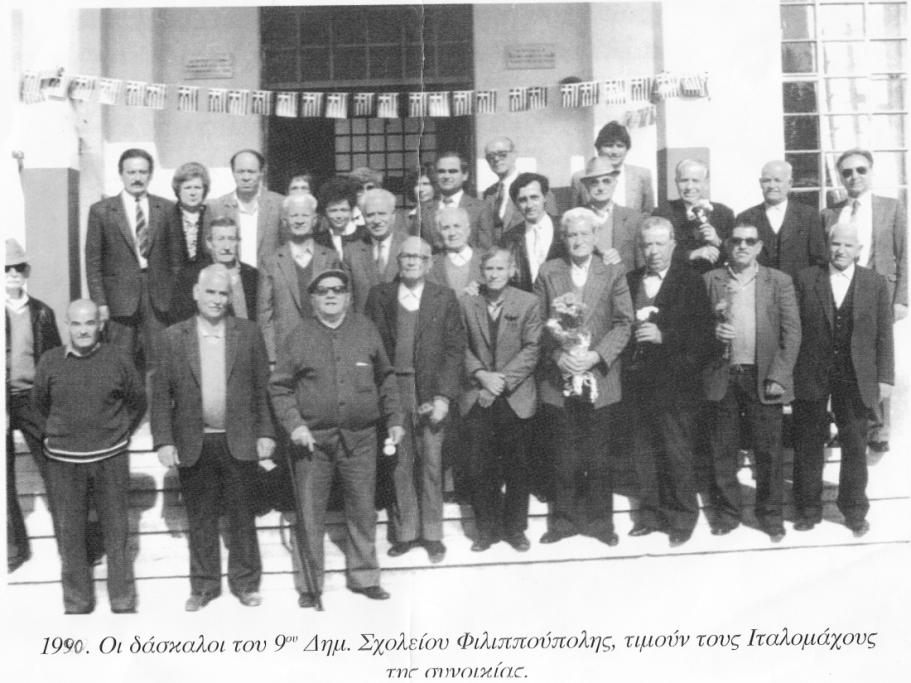 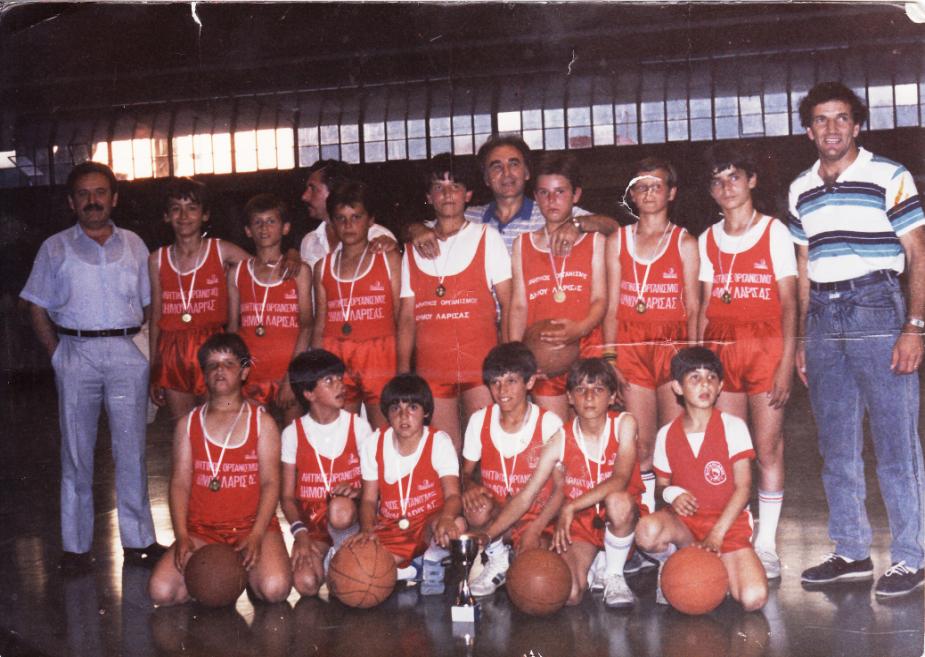 1987 : Πρωταθλητές στο μπάσκετ Δημ. Σχολείων (Κ. Παπαδογούλας)
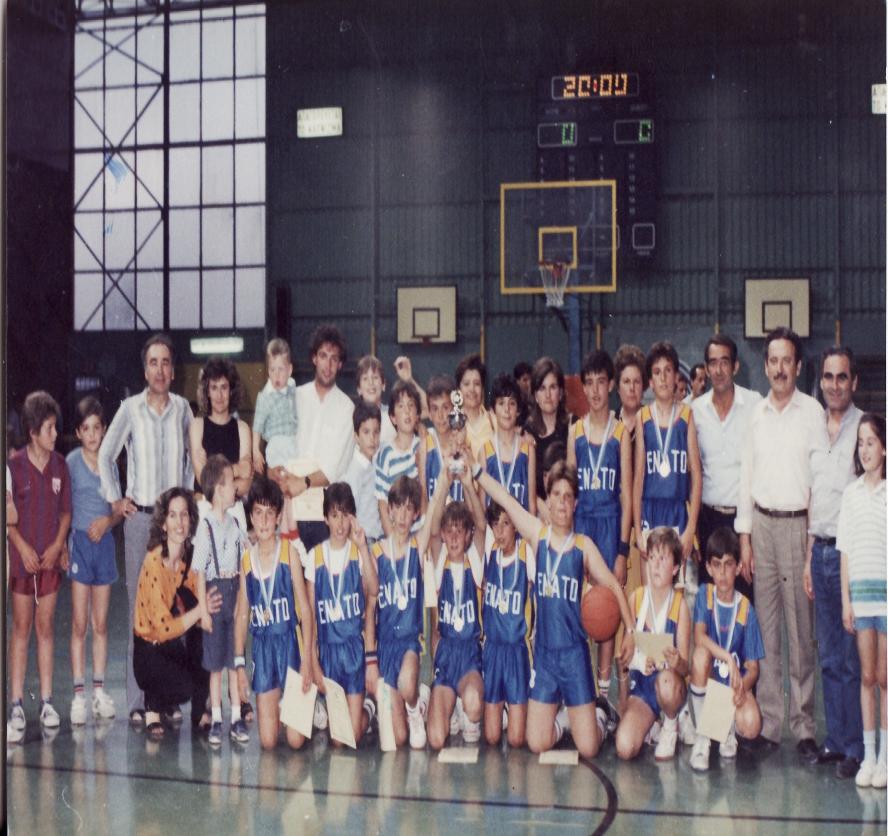 1988: Πρωταθλητές στο μπάσκετ
 Δημ. Σχολείων (Κ. Παπαϊωάννου)
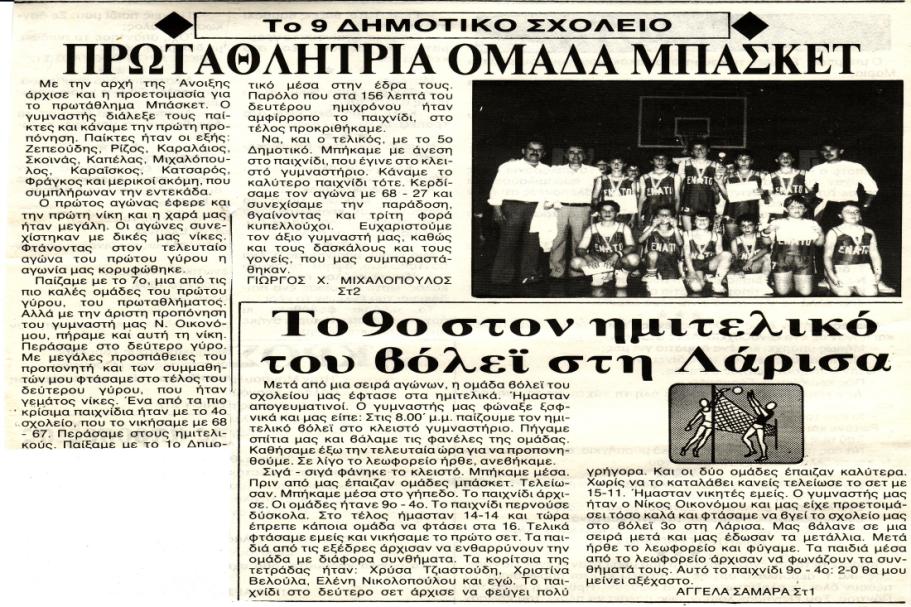 1989: Πρωταθλητές στο μπάσκετ
Δημ. Σχολείων (Ν. Οικονόμου)
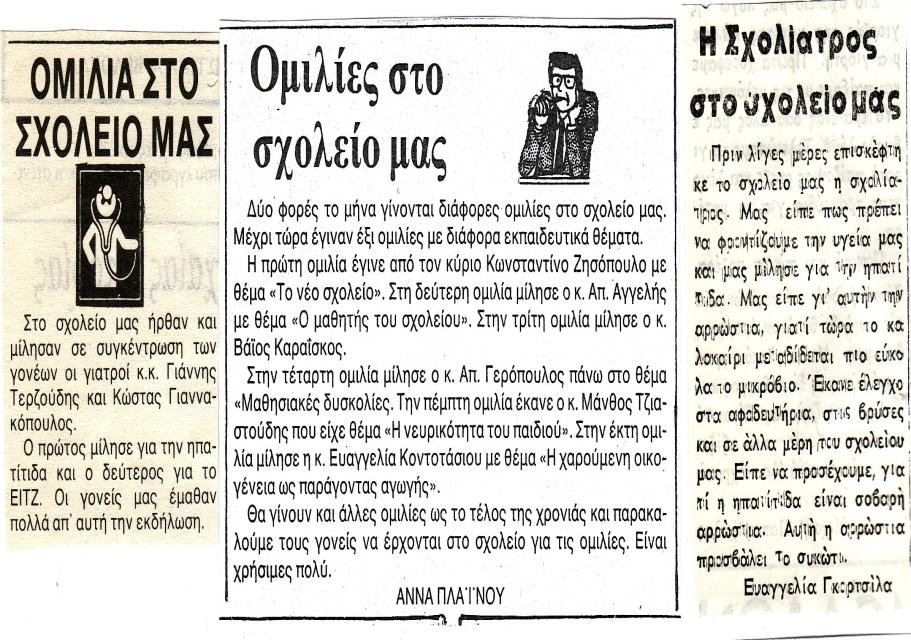 ΟΜΙΛΙΕΣ ΣΤΟ ΣΧΟΛΕΙΟ
Αποσπάσματα βίντεο 
από τη ζωή στο 
Σχολείο…
Φωτογραφίες από την ιστορία του 
Σχολείου…
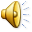 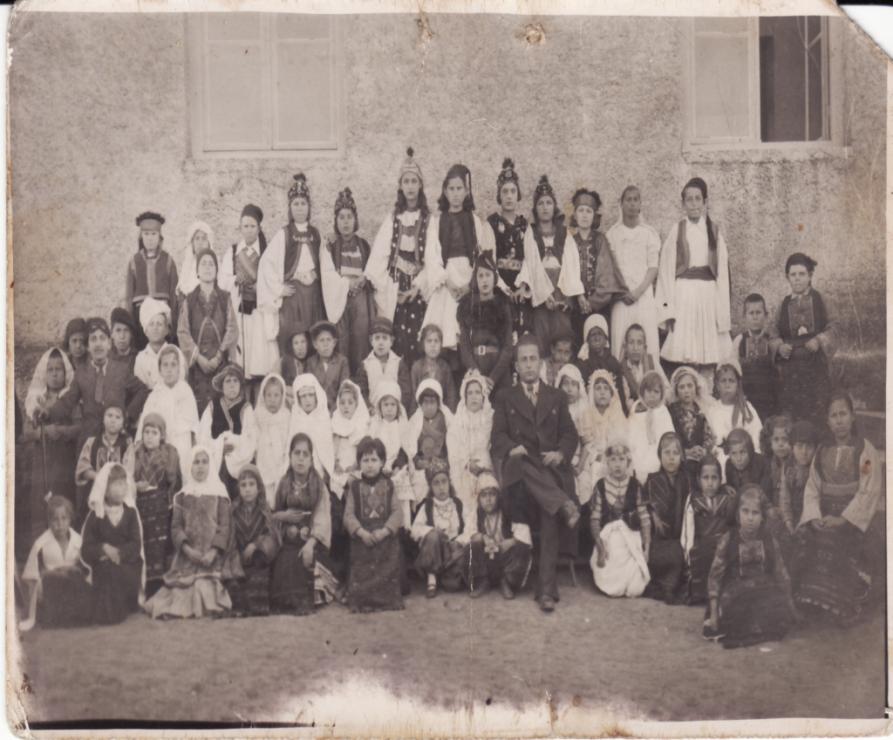 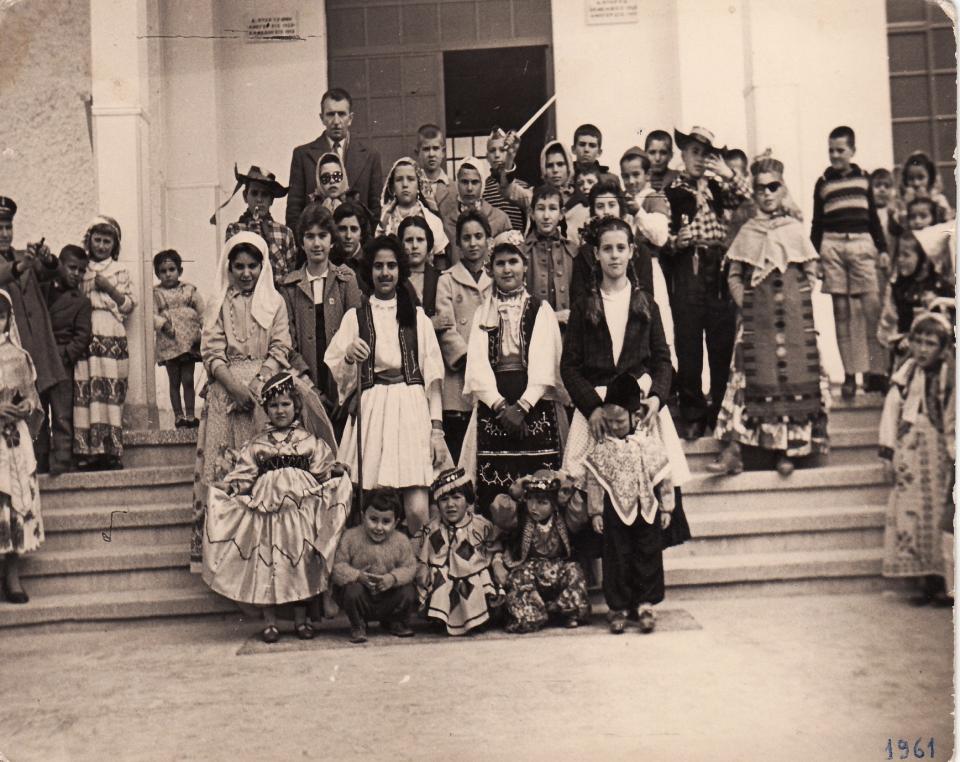 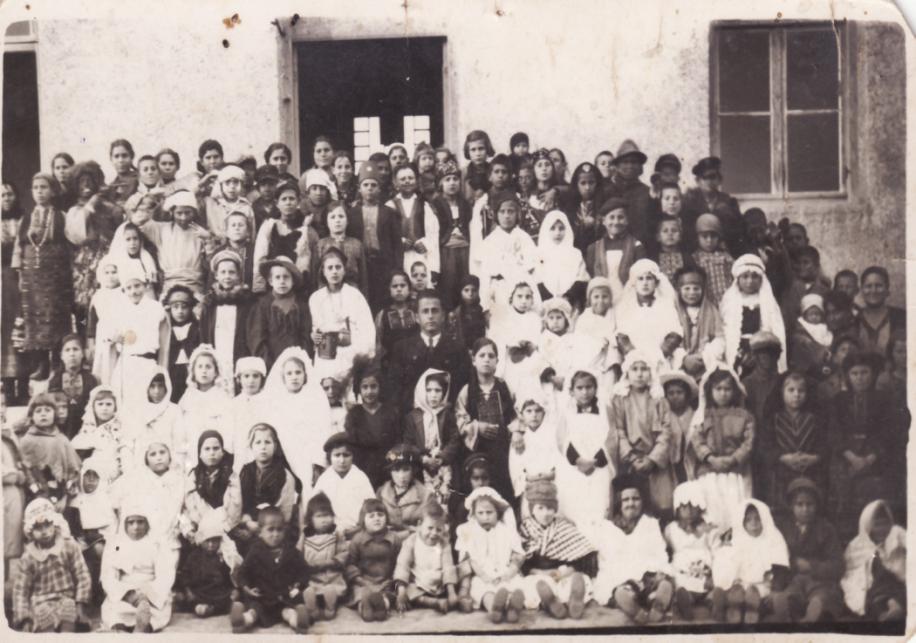 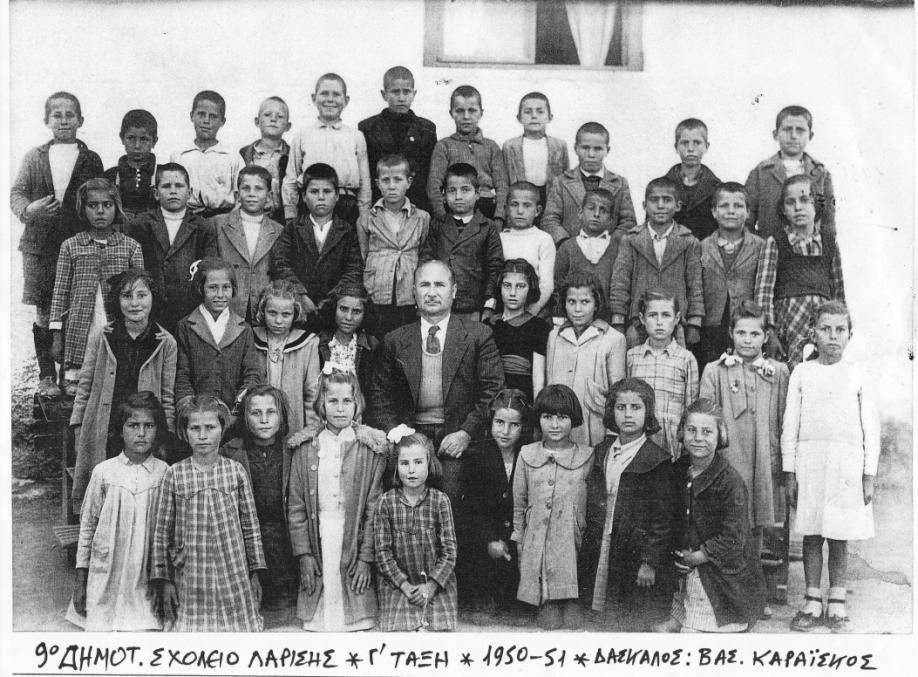 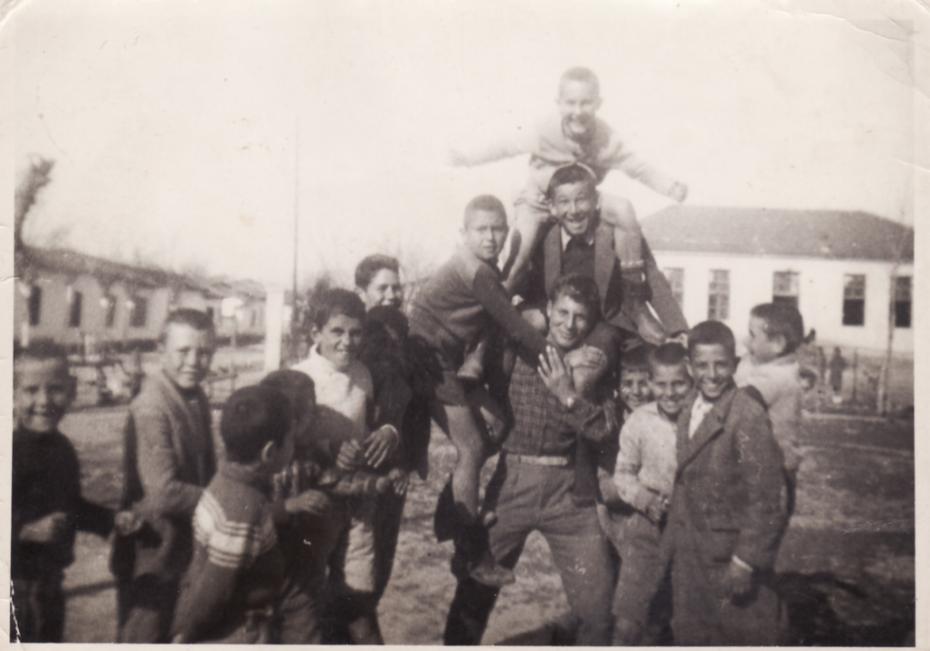 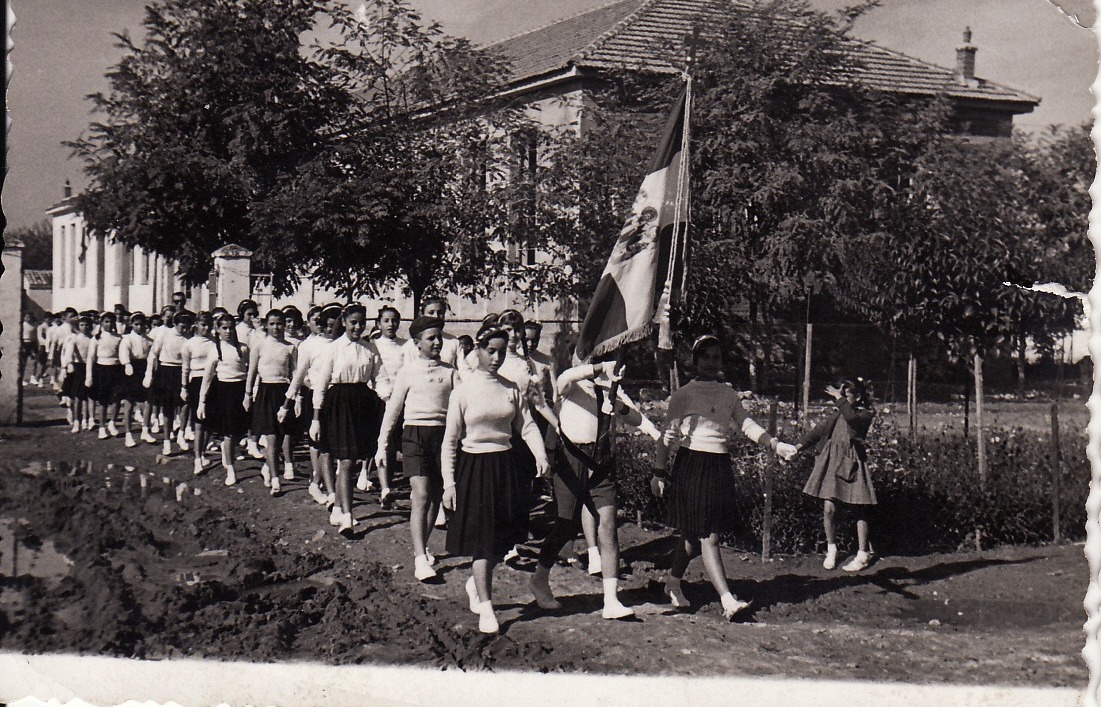 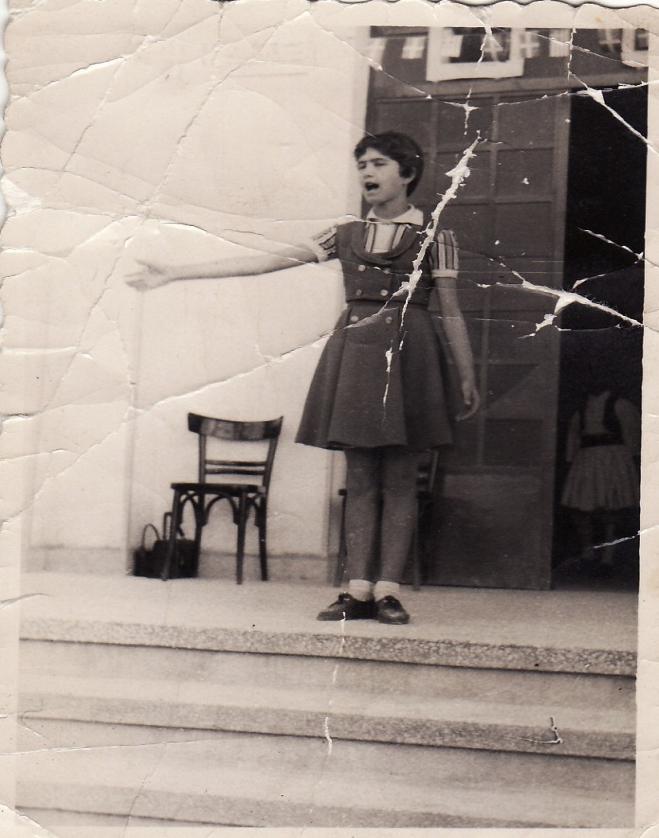 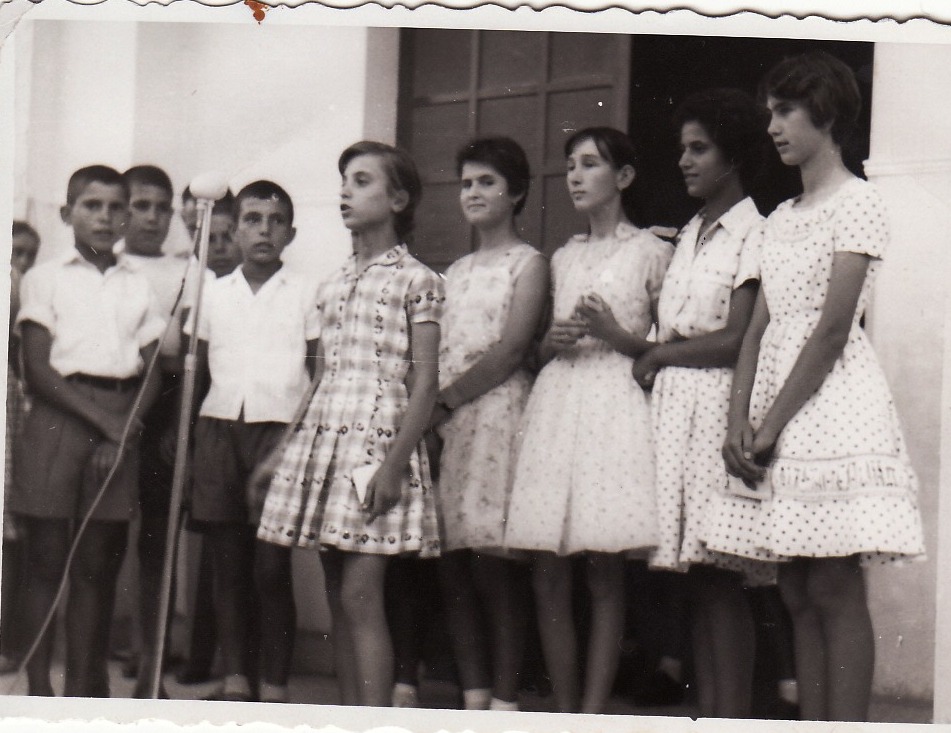 ΓΥΜΝΑΣΤΙΚΕΣ ΕΠΙΔΕΙΞΕΙΣ (1963)
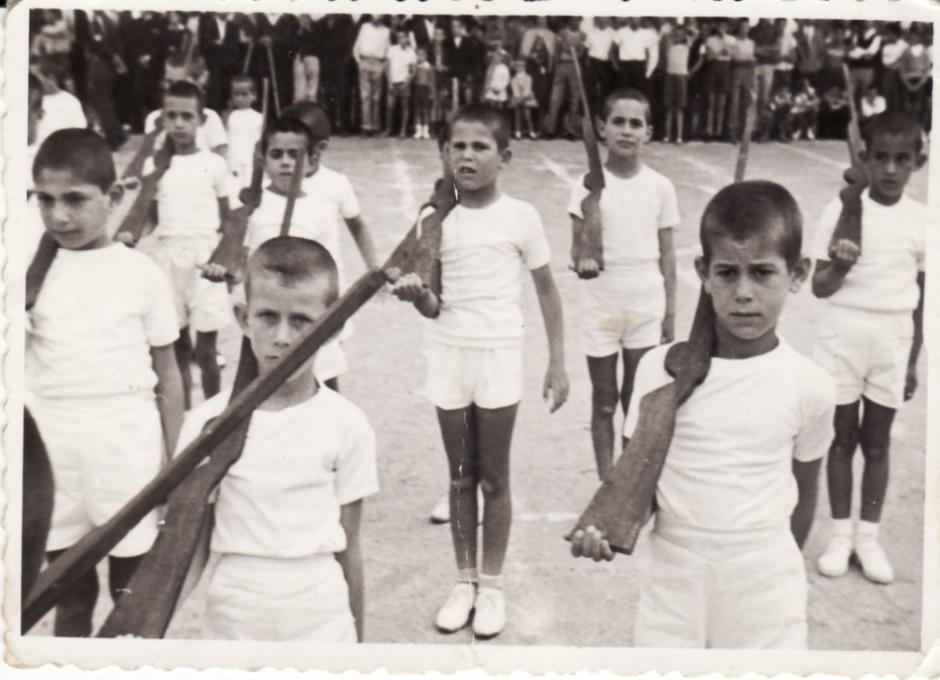 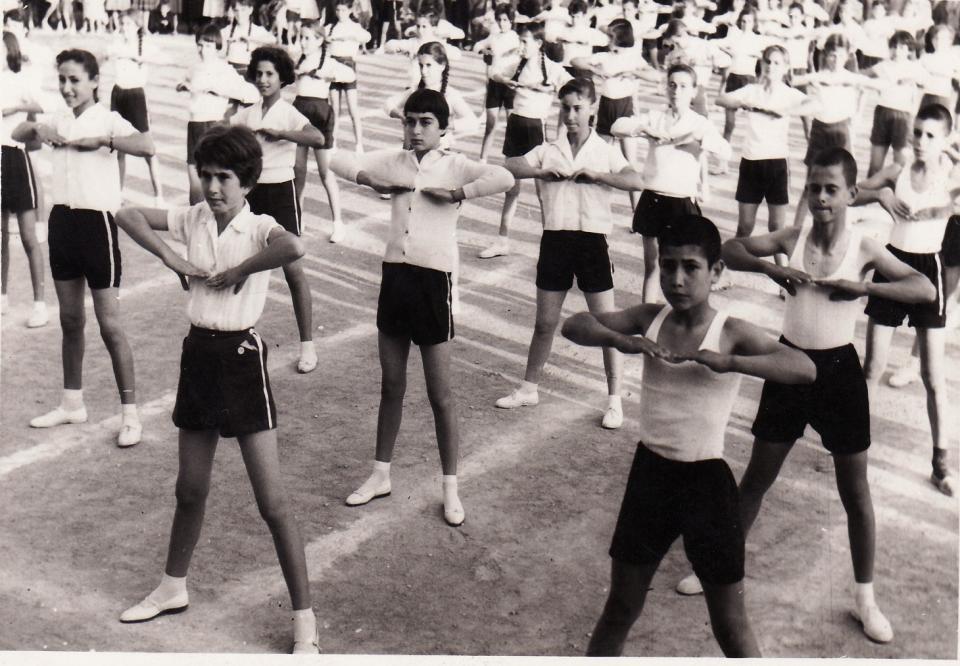 ΕΟΡΤΗ 25ης  Μαρτίου (1965)
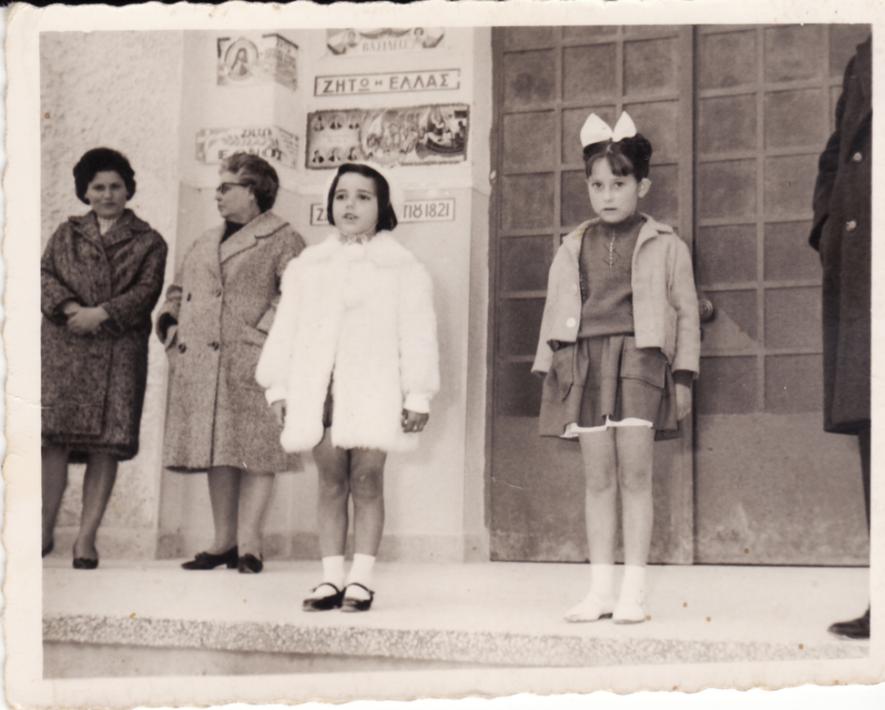 ΕΟΡΤΗ  25ης ΜΑΡΤΙΟΥ (1967)
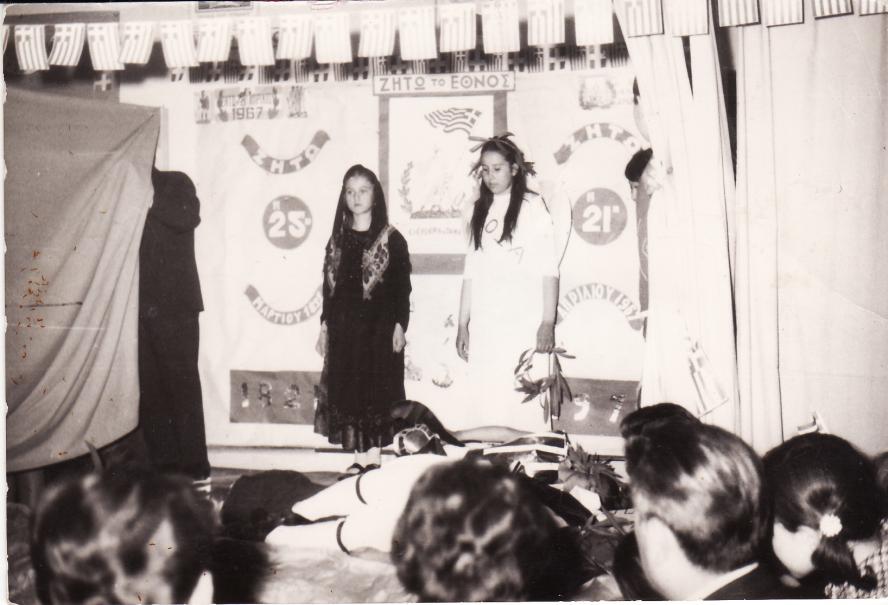 ΜΑΘΗΤΡΙΑ ΣΕ ΣΧΟΛΙΚΗ ΕΟΡΤΗ (1970)
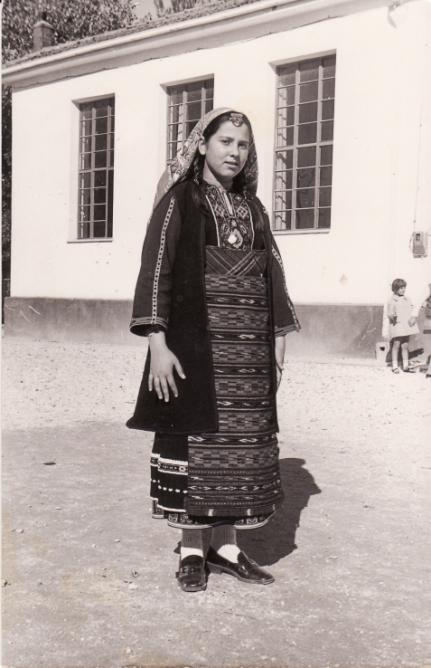 Δ’ ΤΑΞΗ ΣΧ. ΕΤΟΥΣ 1970-1971
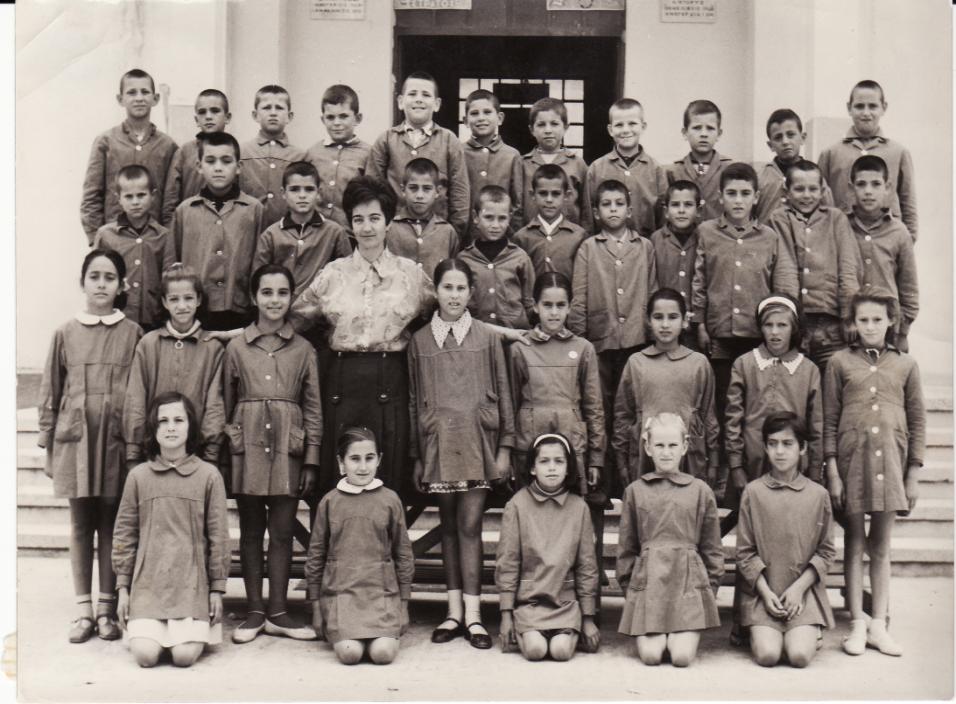 Ε’ ΤΑΞΗ ΣΧ. ΕΤΟΥΣ 1970-1971
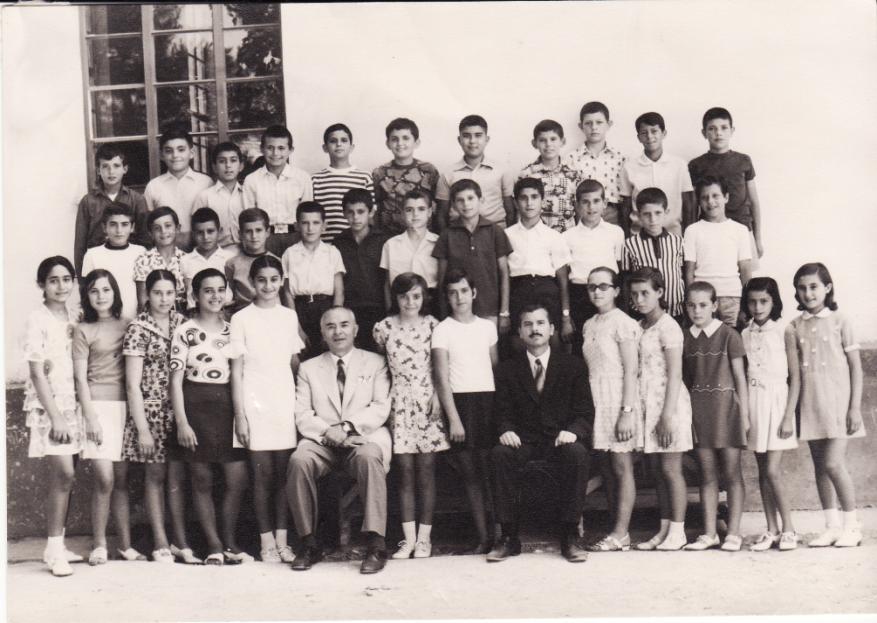 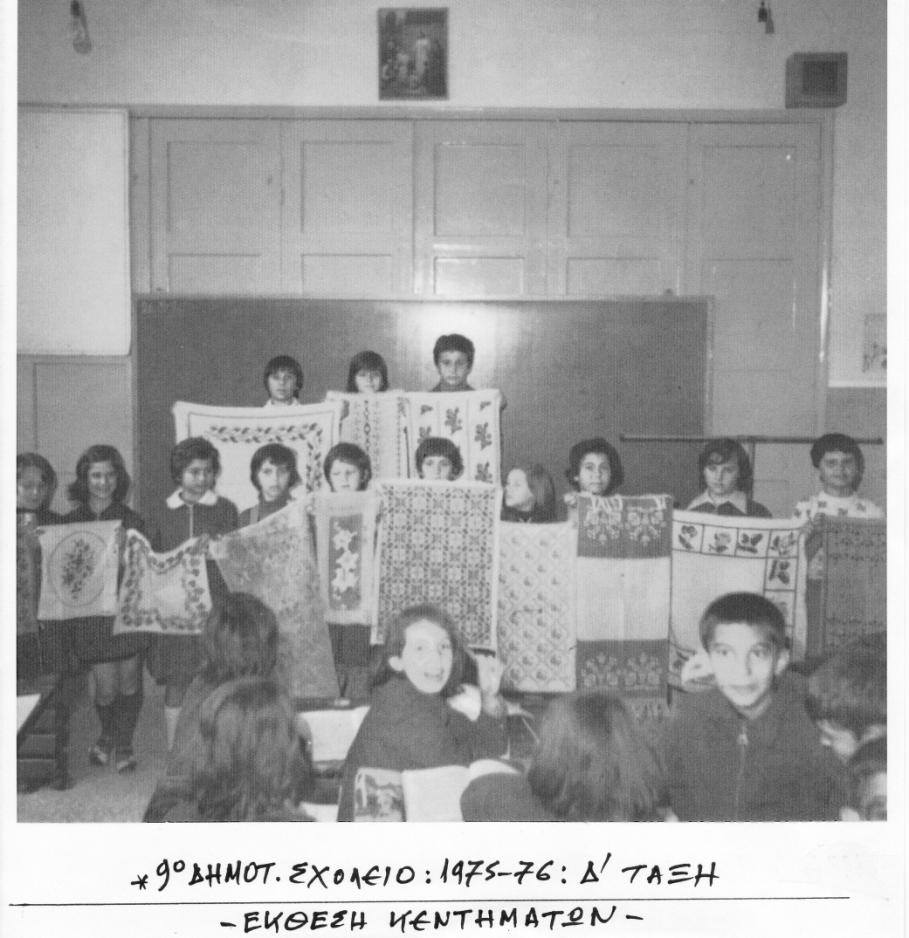 Αποκριές 1980
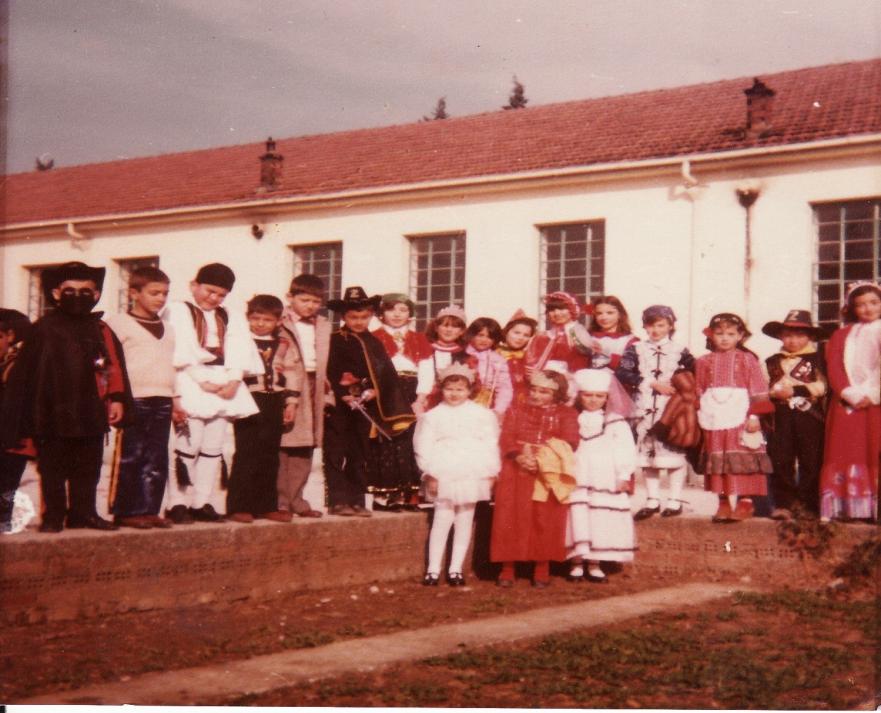 Διδακτικό προσωπικό 1982
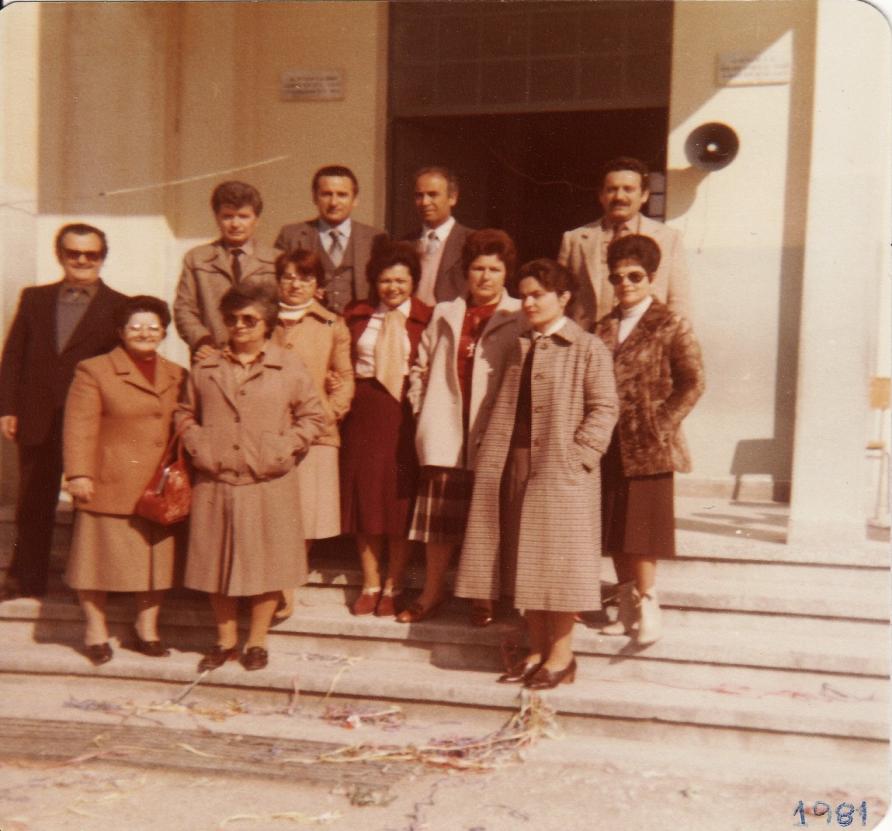 Παρέλαση (1983)
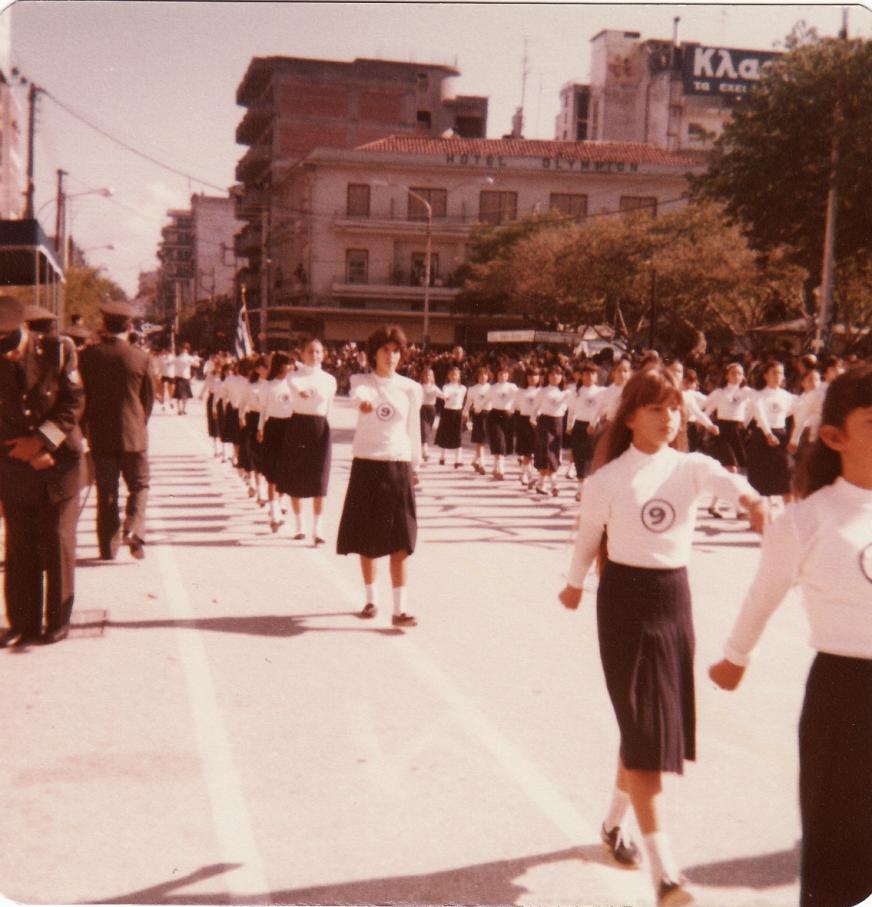 Παρέλαση 1983
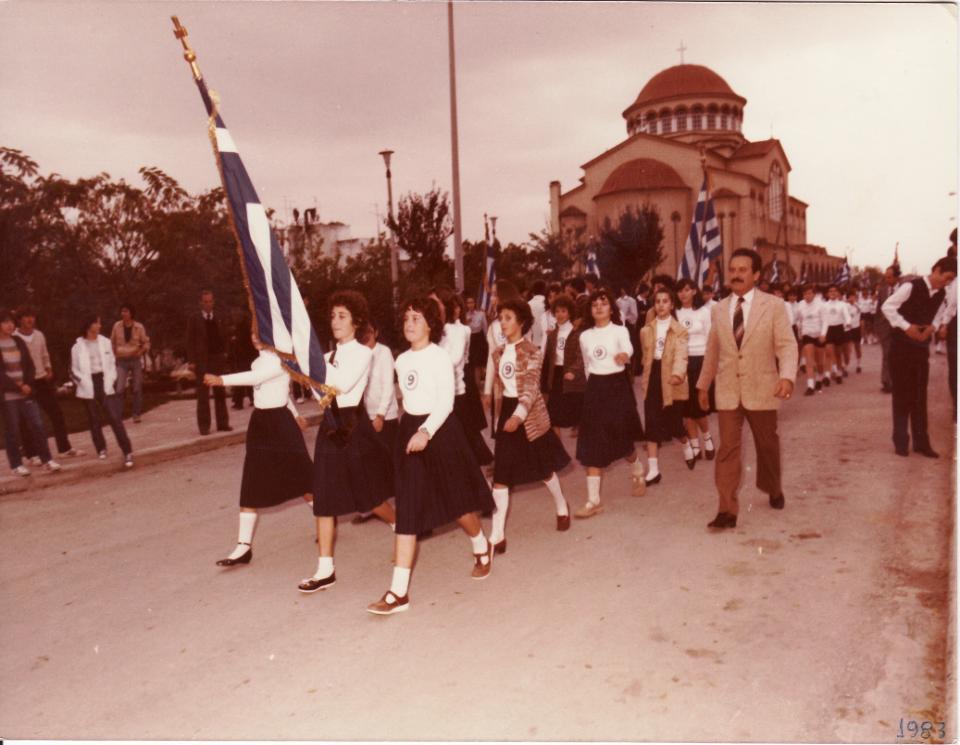 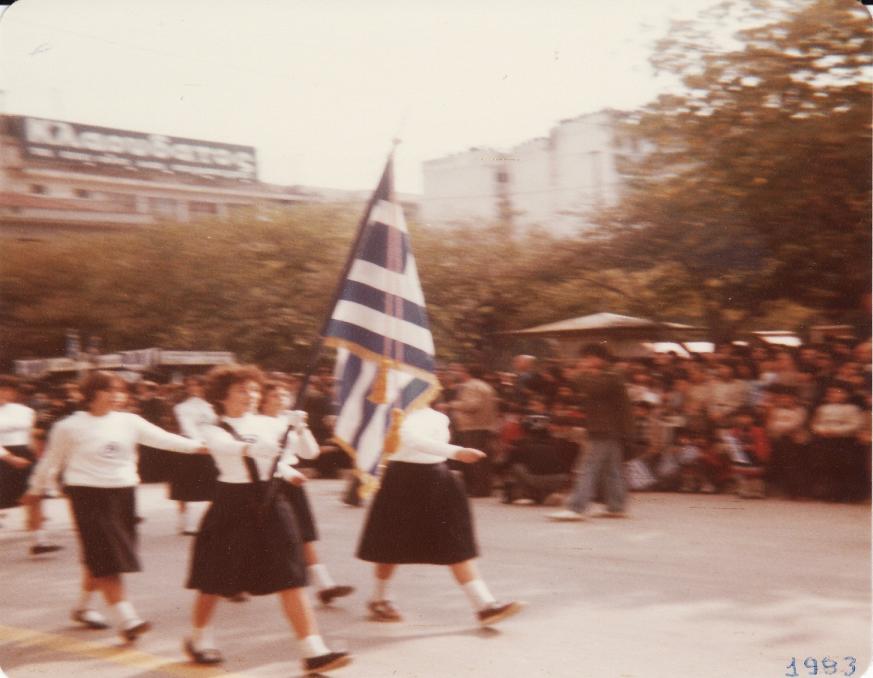 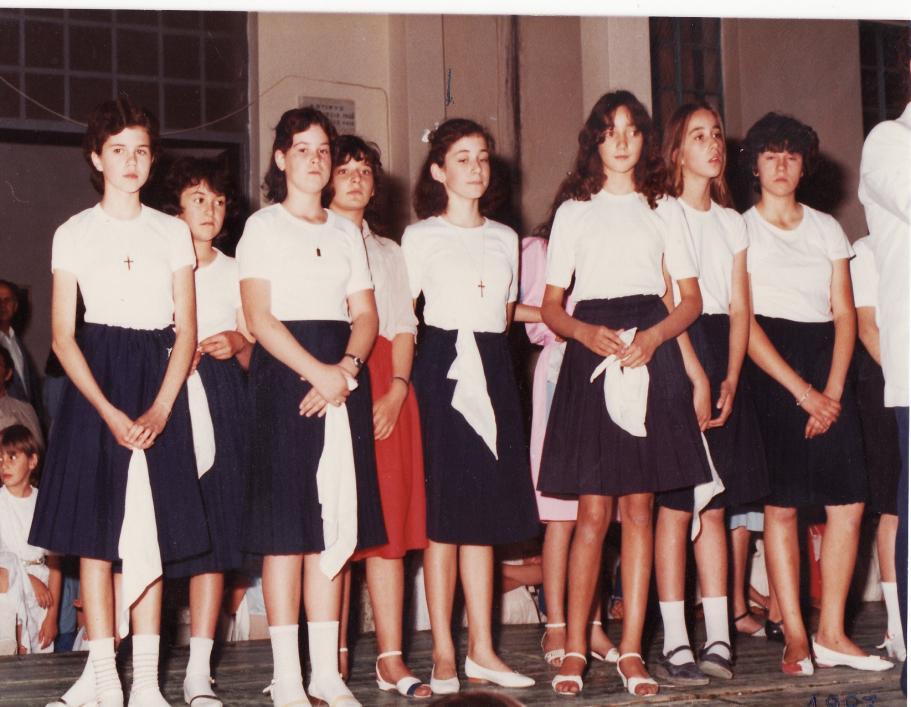 Γιορτή εξετάσεων 1983
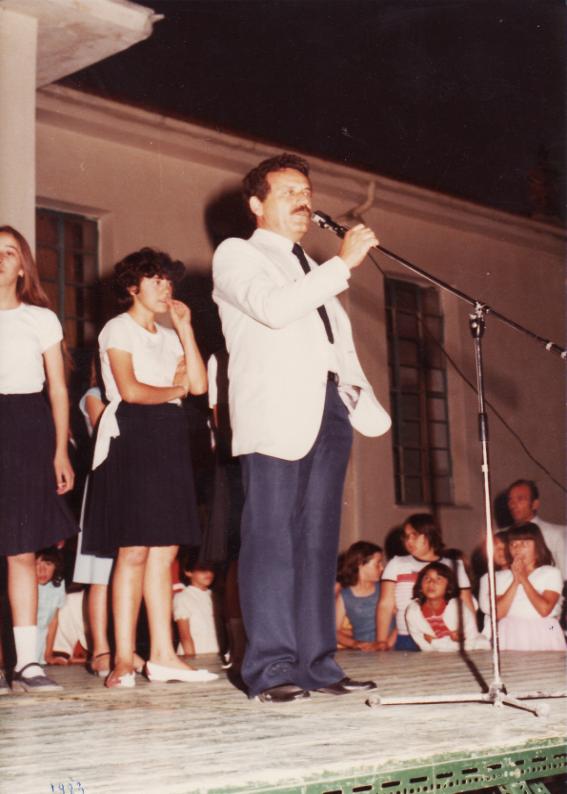 Στον κήπο του σχολείου 1984
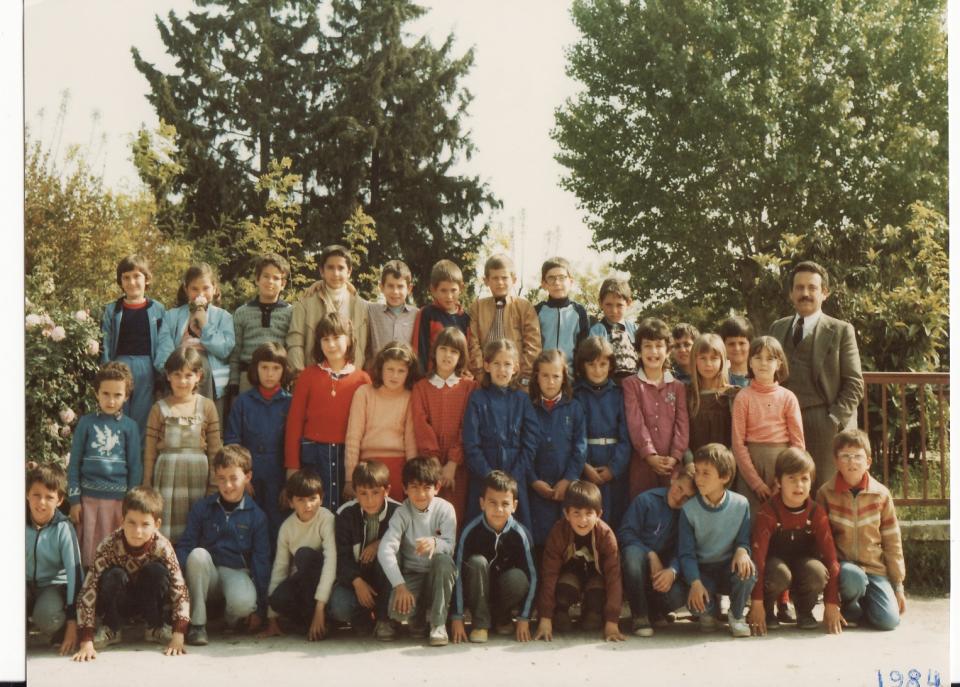 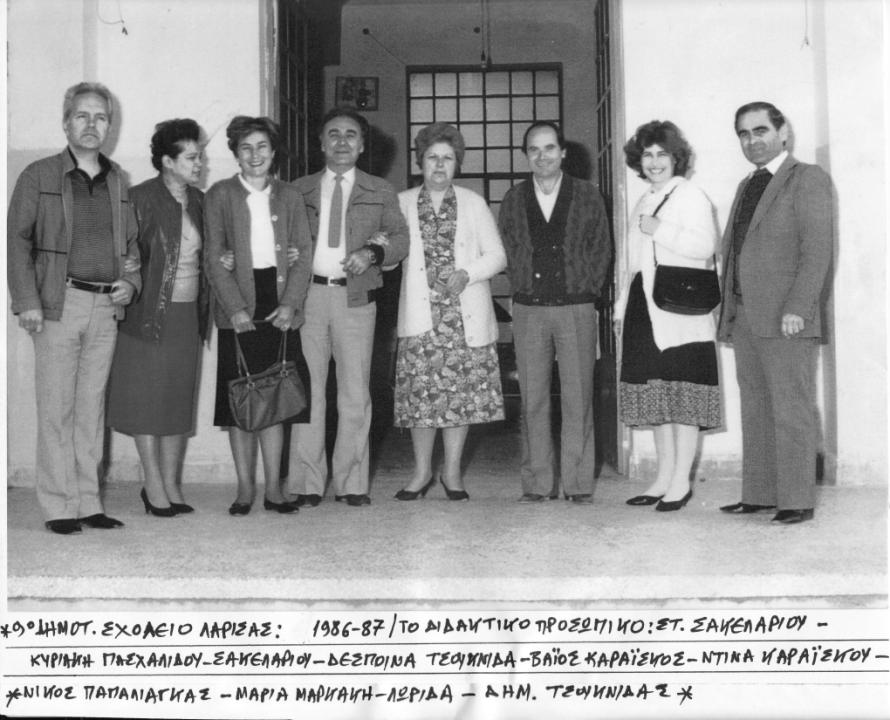 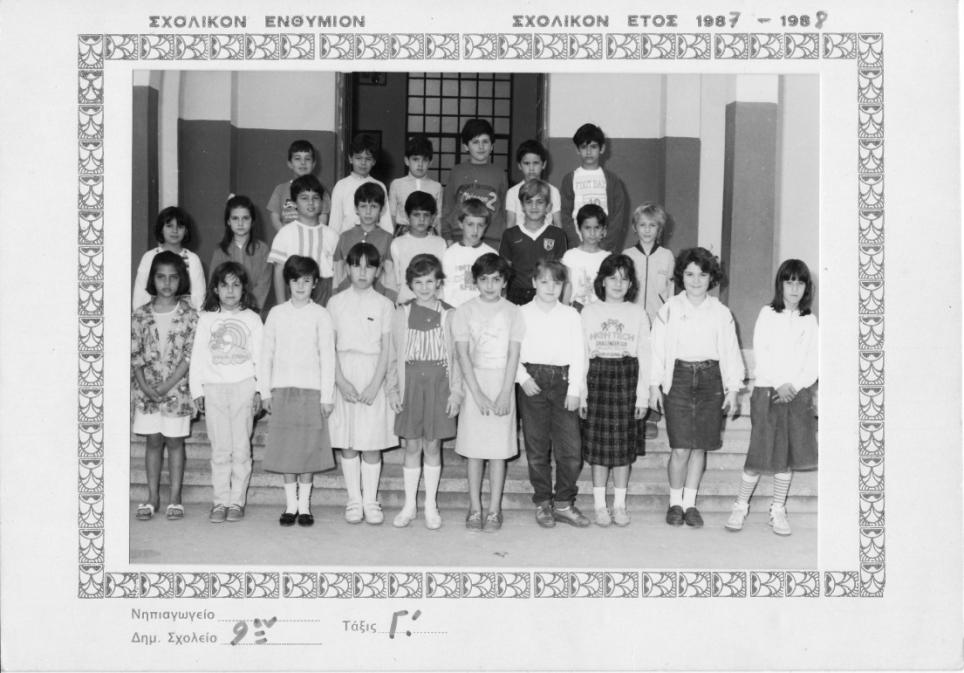 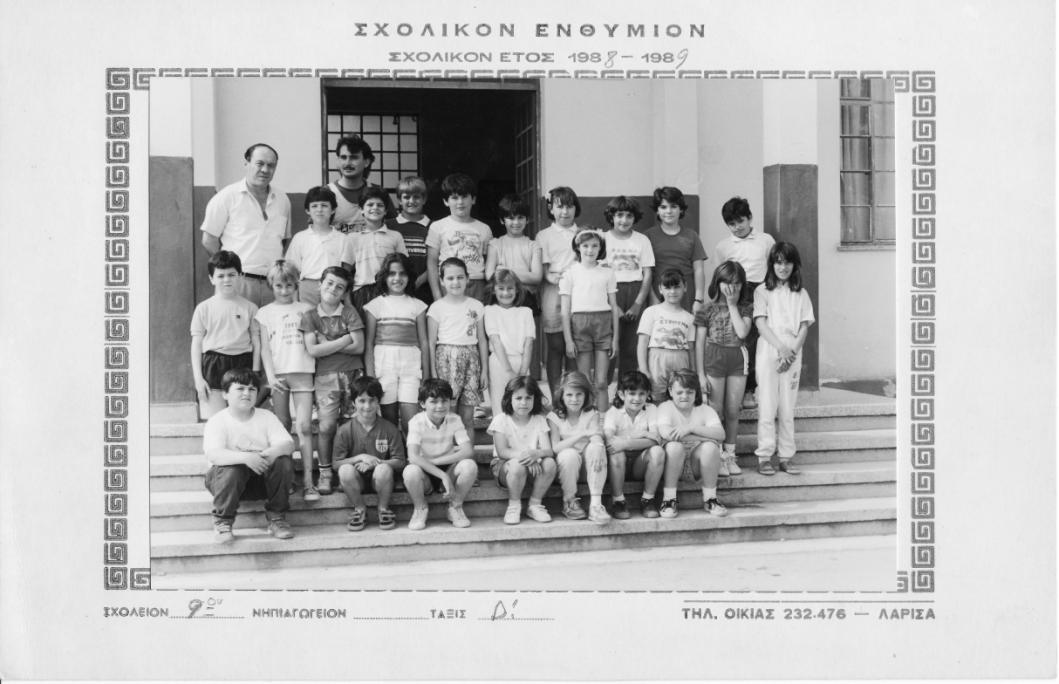 ΓΥΜΝΑΣΤΙΚΕΣ ΕΠΙΔΕΙΞΕΙΣ (1995)
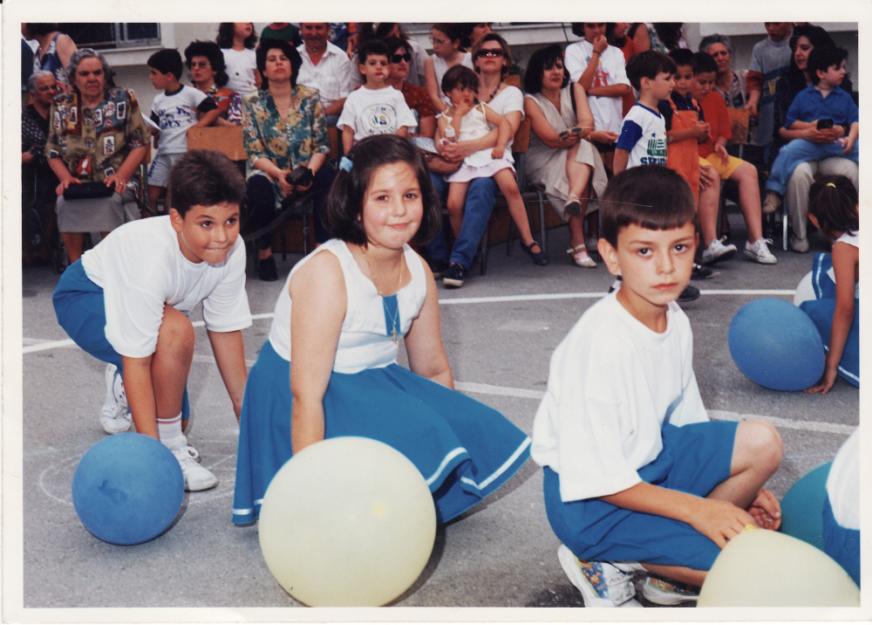 Με τις γλυκές αναμνήσεις του χθες….
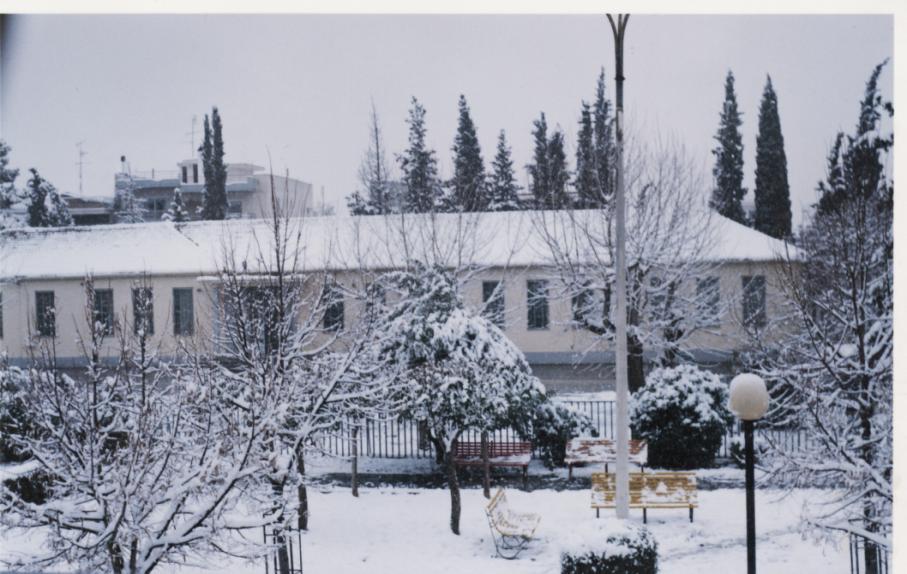 … προχωρούμε δυναμικά στο Μέλλον!
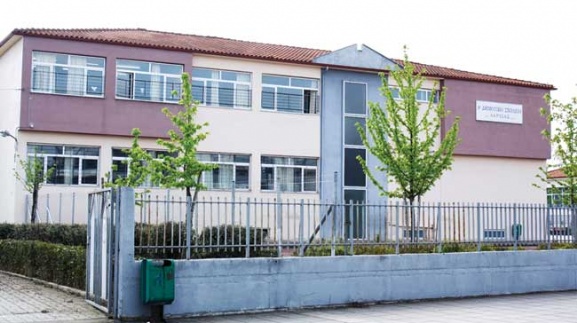 Τέλος Παρουσίασης
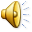